Архивный отдел управления культуры Администрации города Ханты-Мансийска
Выставка архивных документов
25 лет
Думе 
города Ханты-Мансийска
I созыв Думы города Ханты-Мансийска 1994-1996 годы
В соответствии с Конституцией Российской Федерации, Законом «О местном самоуправлении в Российской Федерации»; Указами Президента Российской Федерации от 09.10.1993 № 1617 «О реформе представительных органов власти и органов местного самоуправления в Российской Федерации», от 26.10.1993 № 1760 «О реформе местного самоуправления в Российской Федерации», от 22.12.1993 № 2265 «О гарантиях местного самоуправления в Российской Федерации» в марте 1994 года в городе Ханты-Мансийске состоялись муниципальные выборы депутатов Думы города Ханты-Мансийска первого созыва.
Первый созыв Думы состоял из восьми депутатов, избранных сроком на два года. В их числе: А.Е. Барышников, Л.М. Глебова, С.К. Захаров, А.А. Корнеев, А.П. Першин, В.С. Рожков, Р.Г. Соломин, В.И. Шевченко
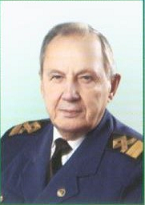 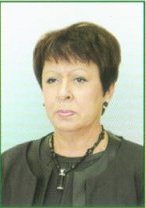 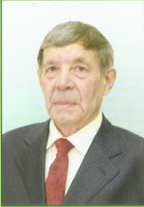 Першин А.П.
Барышников А.Е.
Захаров С.К.
Глебова Л.М.
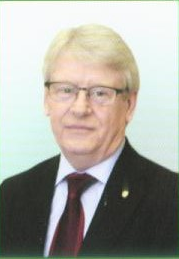 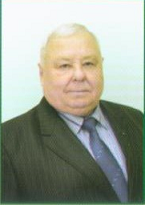 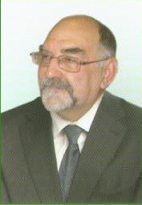 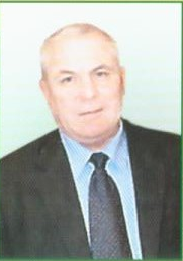 Рожков В.С.
Соломин Р.Г.
Корнеева А.А.
Шевченко В.И.
Первое заседание Думы города состоялось 12 апреля 1994 года, на котором был утвержден регламент Думы города Ханты-Мансийска
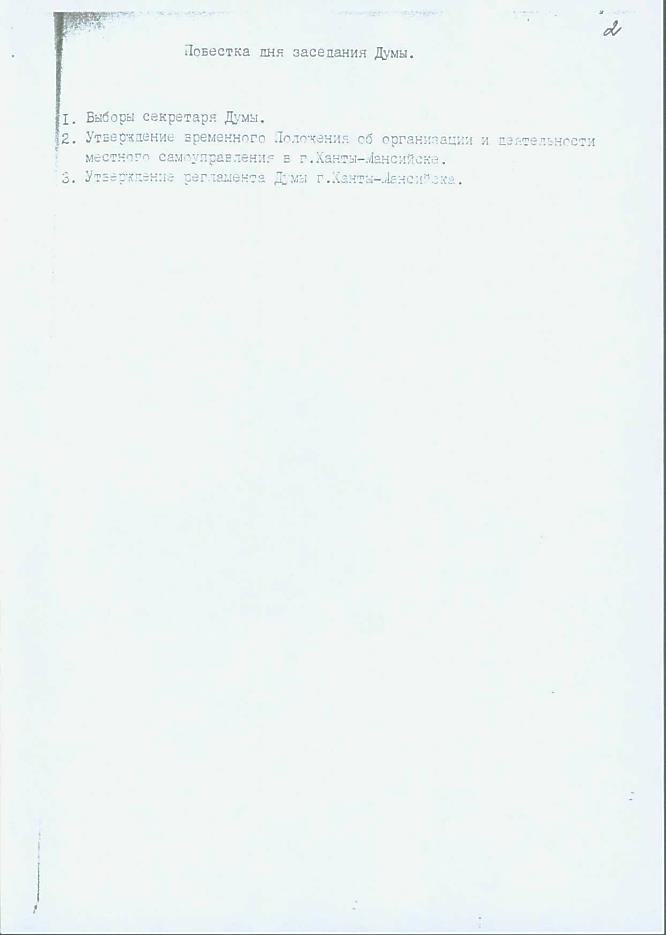 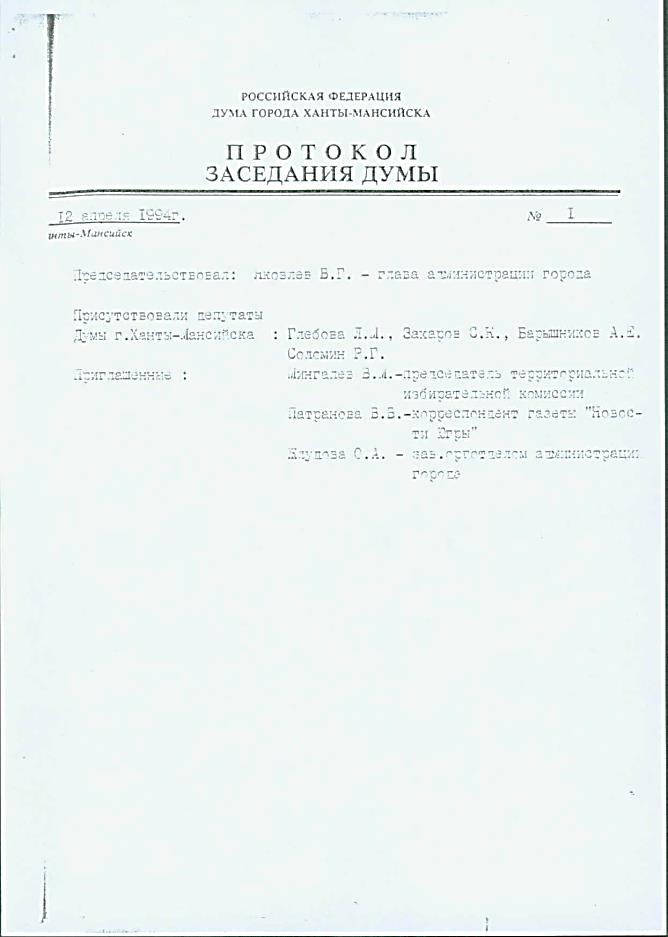 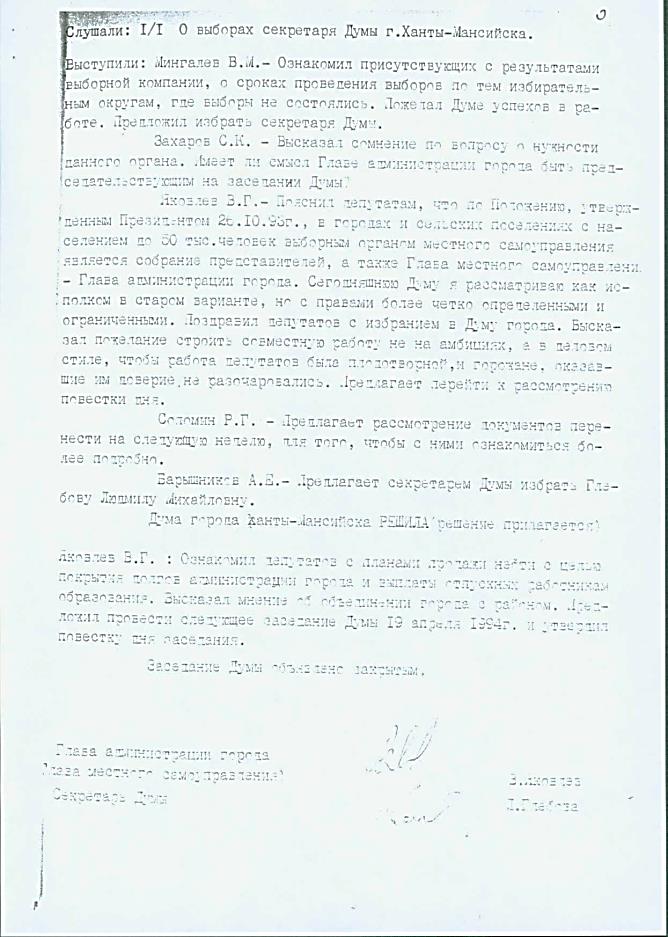 За два года деятельности Думы города I созыва утверждены Устав и герб города Ханты-Мансийска, осуществлялось курирование строительства средней школы № 2
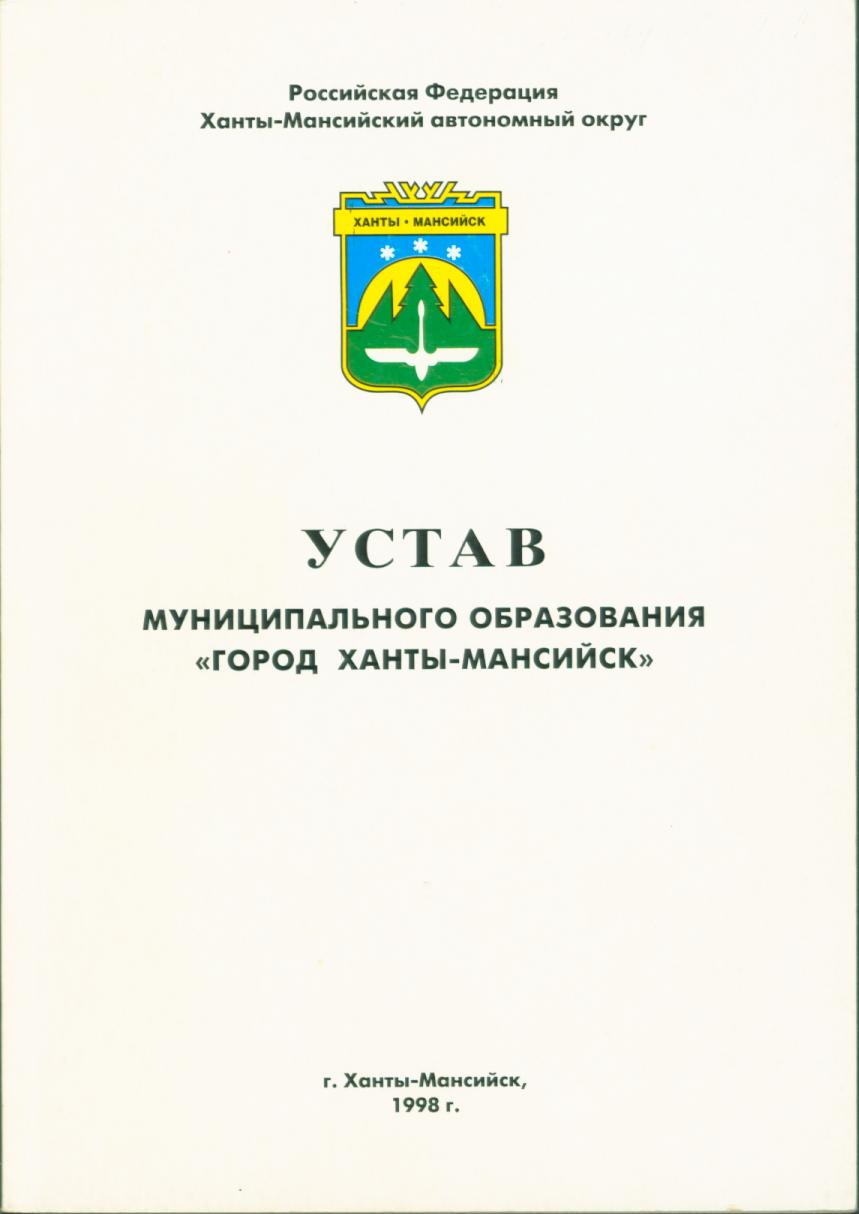 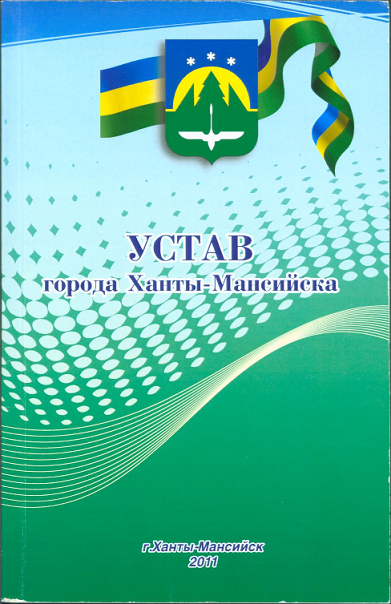 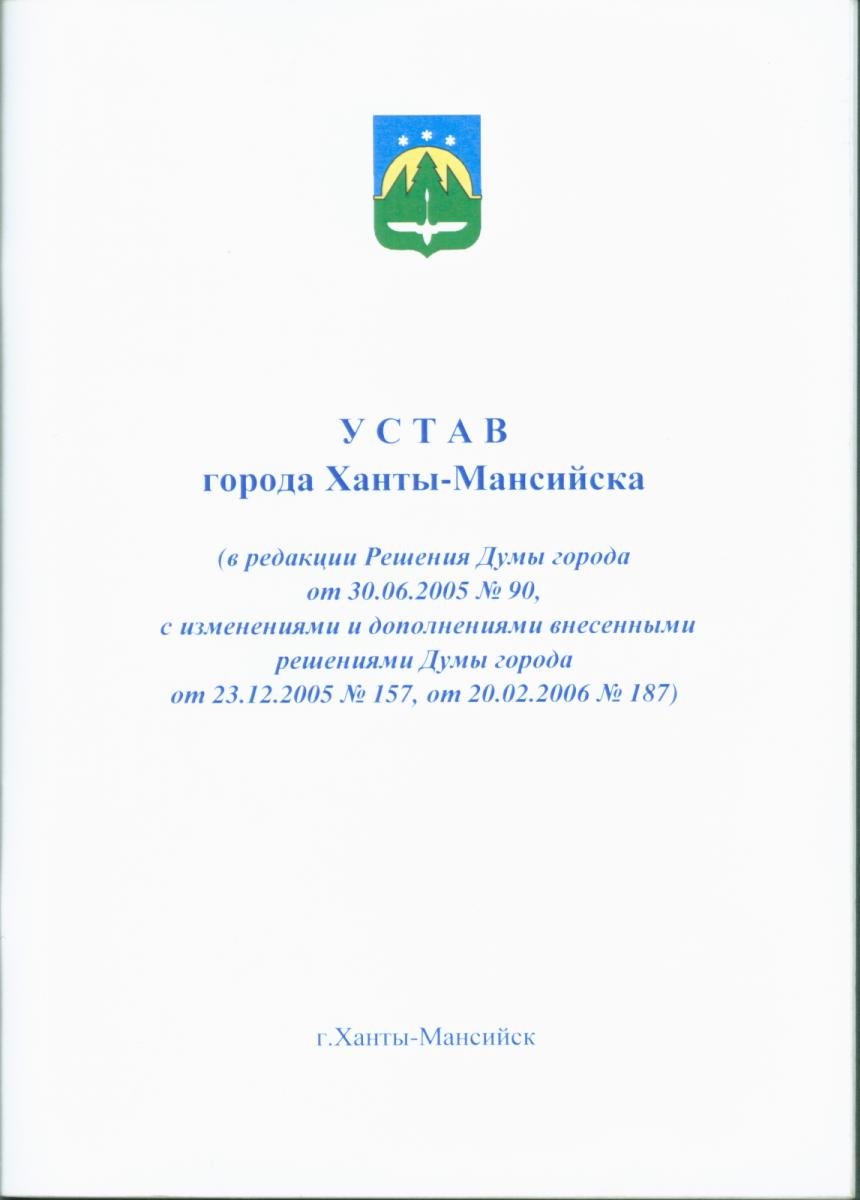 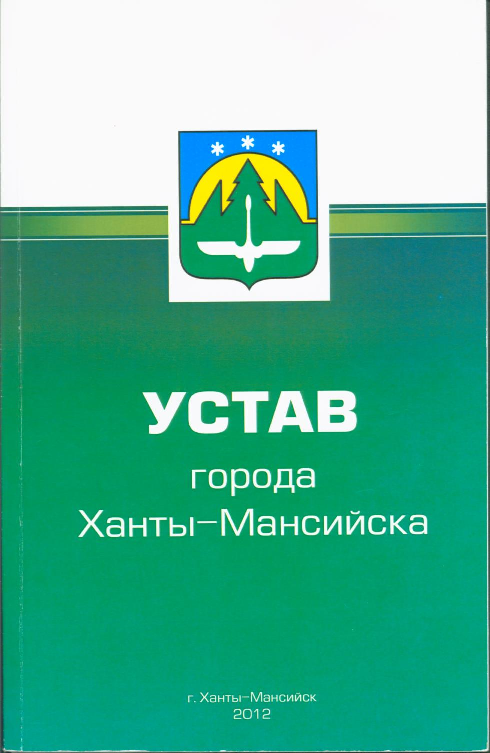 II созыв Думы города Ханты-Мансийска 1996-2000 годы
27 октября 1996 года  состоялись выборы депутатов Думы города Ханты-Мансийска II созыва. Девять депутатов избраны сроком на четыре года: А.Е. Барышников, Л.М. Глебова, В.А. Деревянко, Л.П. Корнеева, Н. В. Лиханов, Ю. Г. Нуждин, А. П. Першин, Н. П. Першин, Ю.П. Семенов.
Сформирован аппарат Думы, избраны председатель Думы – А.П. Першин, заместитель председателя Думы – Л.М. Глебова. С 12 января 1998 года Дума города Ханты-Мансийска стала обладать правами юридического лица.
Созданы постоянно действующие комиссии: планово-бюджетная и по социальным вопросам. Отработаны механизмы внесения вопросов в повестку дня заседания Думы, подготовки материалов к ним и их последующей обработки. Налажена работа с письмами и обращениями граждан.
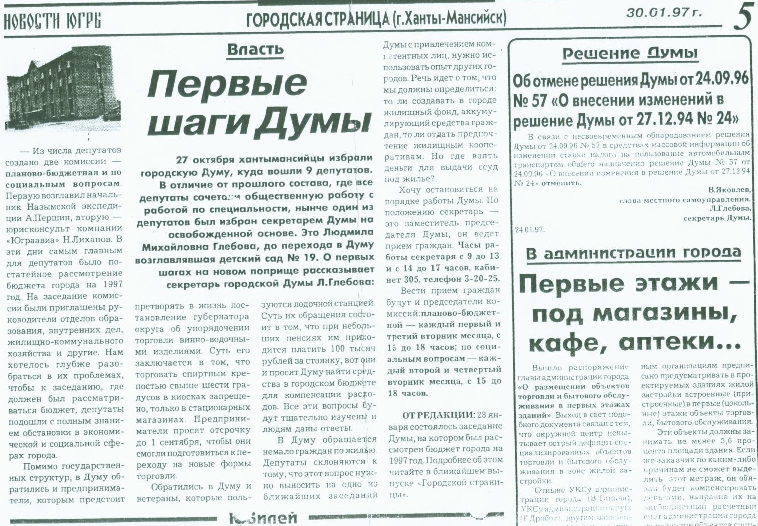 Наиболее значимые событиями в работе Думы города II созыва: внесение изменений в Устав города согласно действующему законодательству; принятие Регламента Думы города, Генерального плана города Ханты-Мансийска, Программы развития города до 2005 года, Программы реформирования ЖКХ, Программы организации городского телевидения, Правил благоустройства, озеленения и санитарной помощи населению города, Положения о нагрудном знаке депутата.
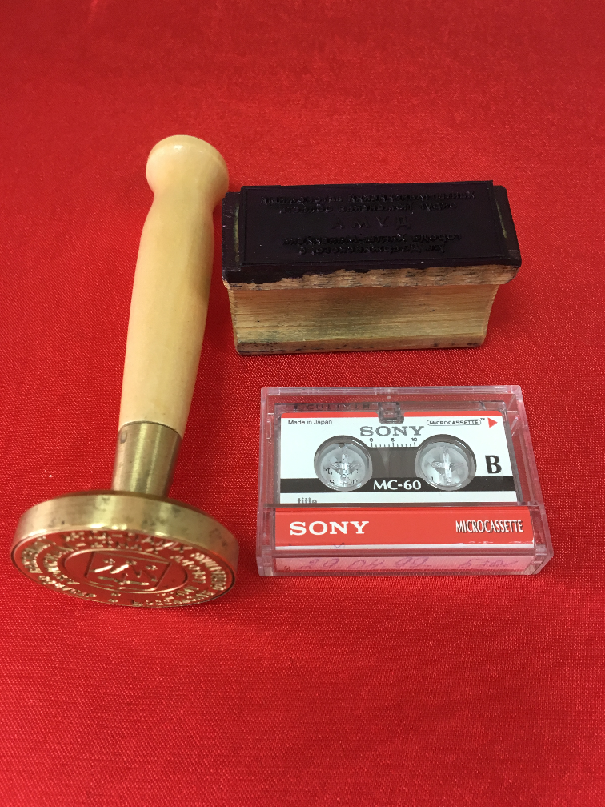 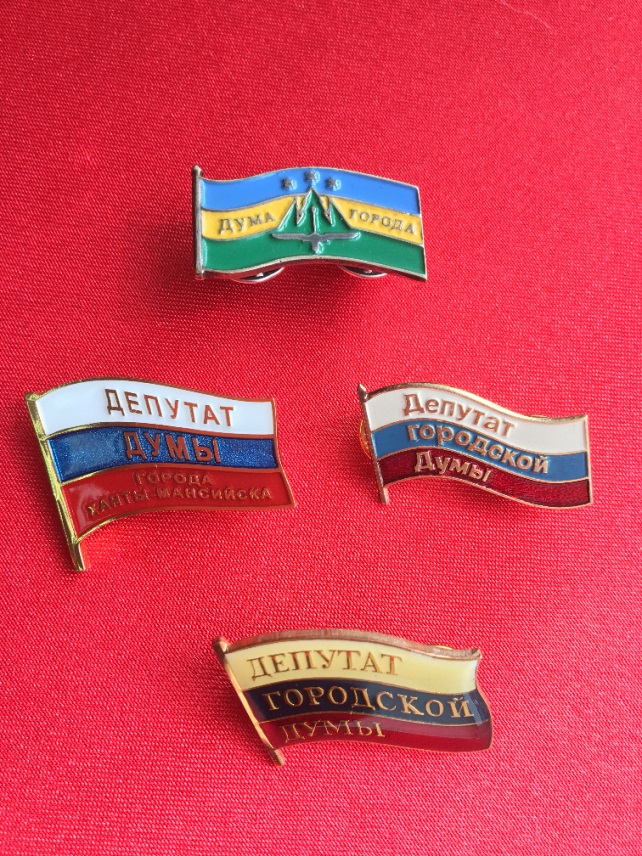 Штамп, кассета для записи заседаний Думы города
Нагрудный знак депутата Думы города
III созыв Думы города Ханты-Мансийска 2001-2006 годы
14 января 2001 года  состоялись  выборы депутатов Думы
города Ханты-Мансийска III созыва. В соответствии с Уставом города Ханты-Мансийска количество депутатов увеличилось до 12 человек со сроком полномочий – 5 лет.
В состав Думы избраны: А.Е. Барышников, Т.А. Волгунова, Л.М. Глебова, В.А. Громов, В.А. Казакова, Л.П. Корнеева,  Н.В. Лиханов, П.П. Медведева, Ю.Г. Нуждин, А.П. Першин, Н.П. Першин, Ю.П. Семенов, Ю.К. Шагут. В Думе города третьего созыва на постоянной основе работают заместитель председателя Думы города Т.А. Волгунова, депутаты – Л.М. Глебова, П.П. Медведева, Ю.К. Шагут.
В 2001 году в состав Думы города с правом голоса введен мэр города Ханты-Мансийска В.М. Судейкин. Депутаты приняли новую редакцию Устава города, утвердили структуру Администрации города. При Думе начал работать новый контрольный орган – Счетная палата. Впервые утверждены и реализуются положения об ипотечном займе на строительство и приобретение жилья, о безвозмездных субсидиях на строительство и приобретение жилья, об образовательных грантах мэра города выпускникам образовательных школ, городская жилищная программа, программа капитального строительства, правила землепользования и застройки на территории города. Ежегодно депутаты отчитываются перед населением города по избирательным округам.
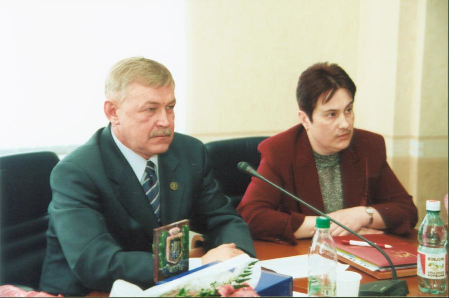 А.П. Першин - 
председатель Думы города 

Т.А. Волгунова, 
заместитель 
председателя Думы города
Геральдическая палата Российской Федерации официально зарегистрировала символы города – флаг и герб
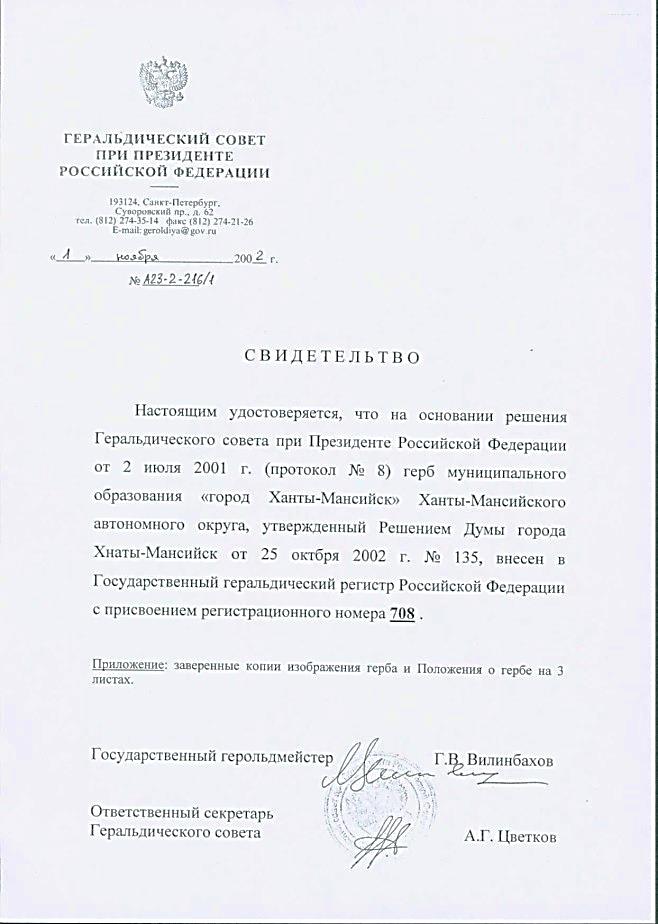 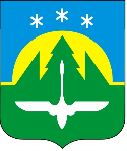 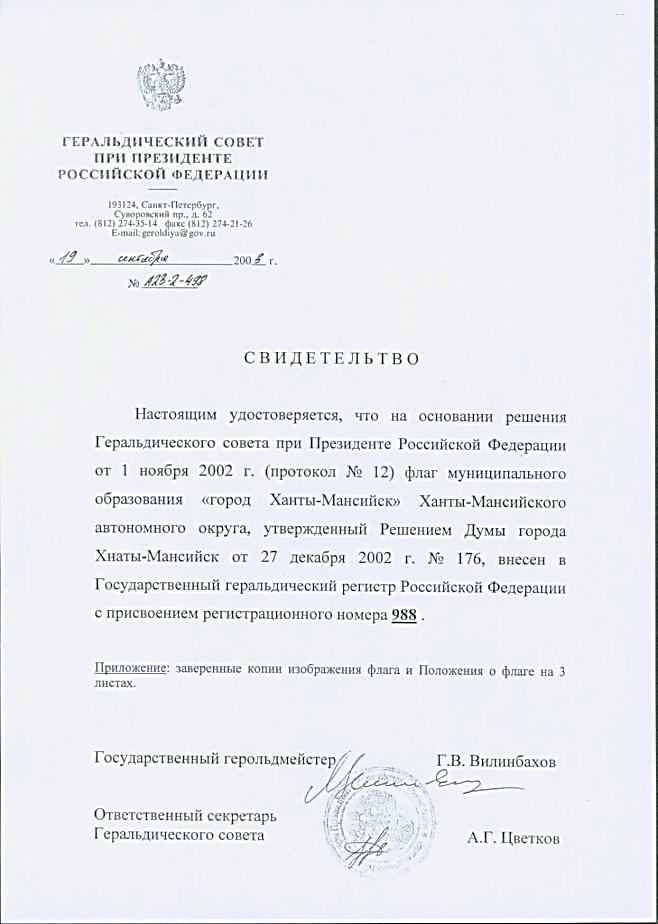 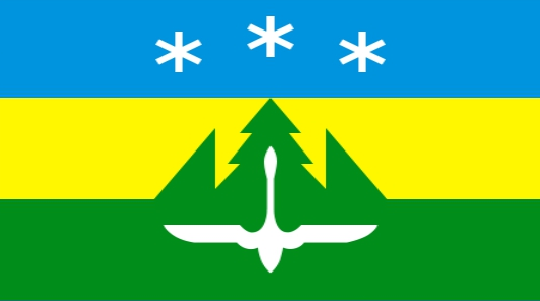 Заседание Думы города III созыва
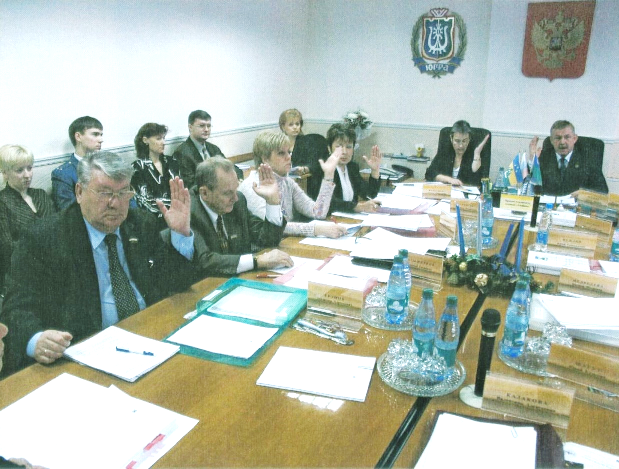 (Справа –налево) А.П. Першин, Т.А. Волгунова, Л.М. Глебова, 
Л.П. Корнеева, А.Е. Барышников, В.А. Громов
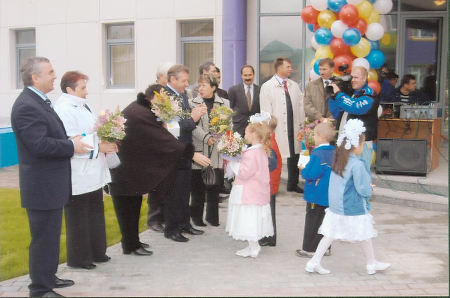 Торжественное открытие 
детского сада «Солнышко». 
Сентябрь 2003 г.
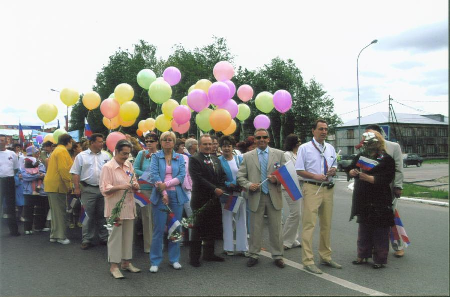 Торжественное шествие, посвященное празднованию Дня России 
12 июня 2005 г. 
(депутаты Думы: слева-направо Волгунова Т.А., Корнеева Л.П., Барышников А.Е., Глебова Л.М.)
Депутаты Думы города III созыва
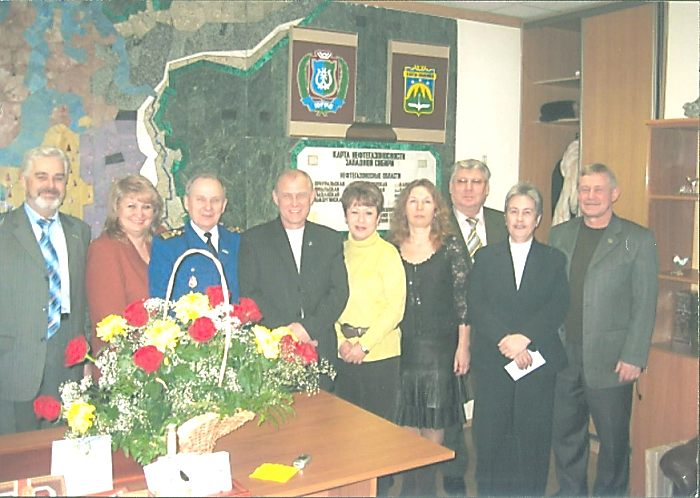 Депутаты Думы города III созыва 
(четвертый слева В.М. Судейкин, мэр города Ханты-Мансийска, 
пятый справа А.П. Першин, председатель Думы города)
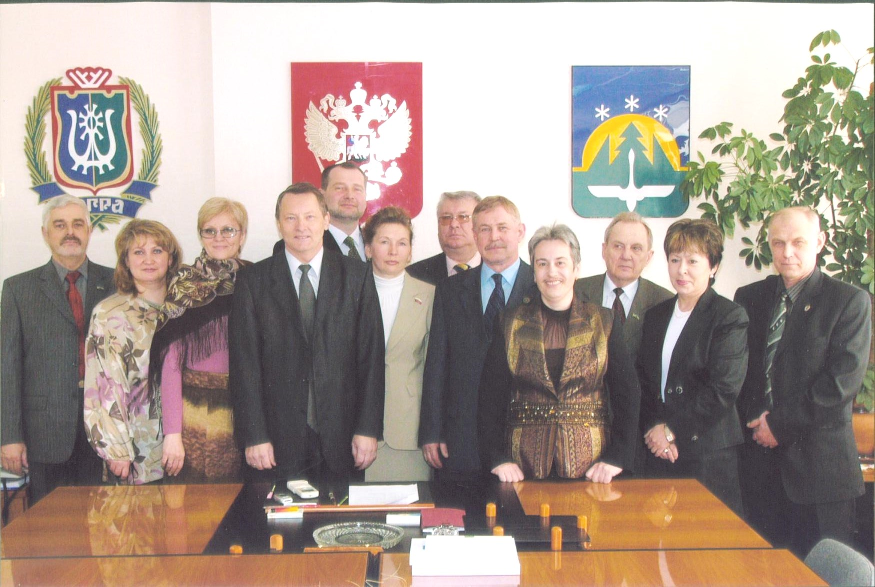 В апреле 2004 года Думе города Ханты-Мансийска исполнилось 10 лет
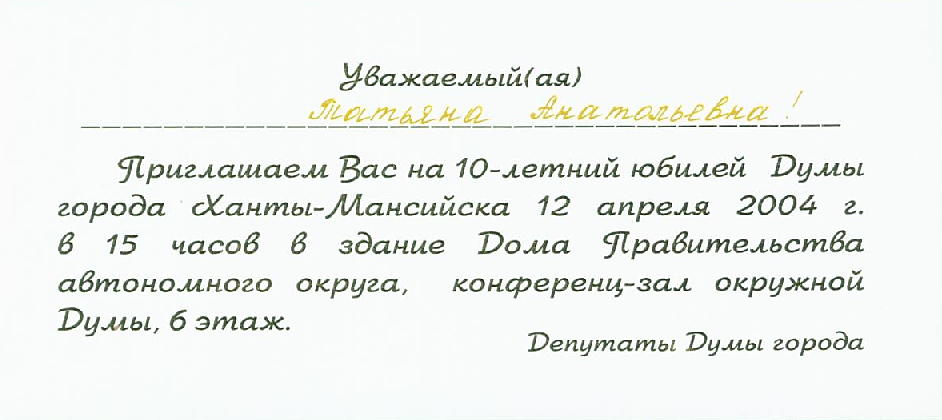 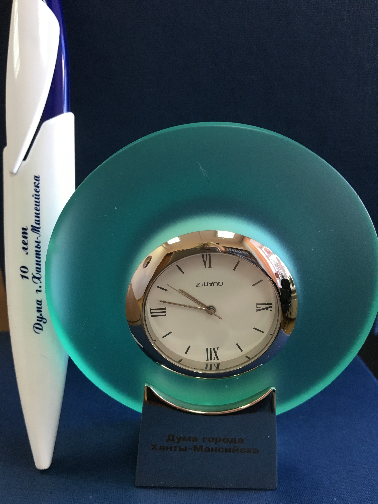 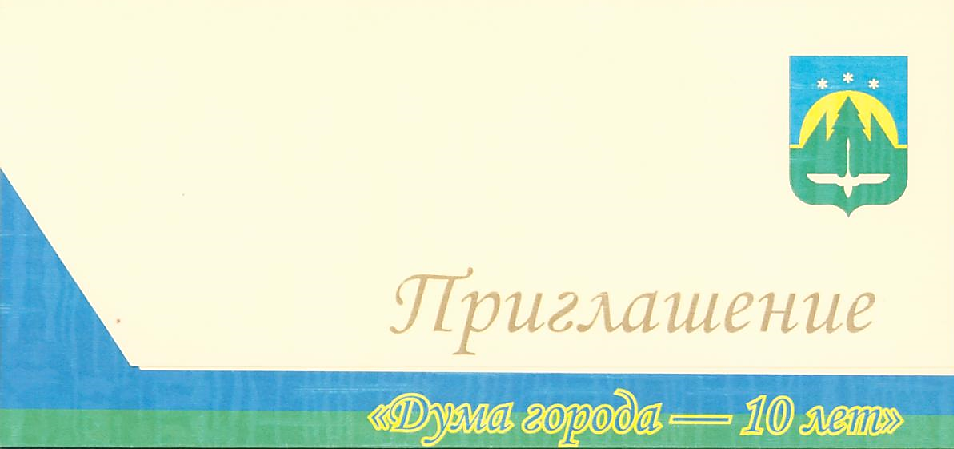 Сувениры к 10-летию Думы города
Депутаты Думы города  на торжественном мероприятии,
 посвященном 10-летию Думы города. Апрель 2004 г.
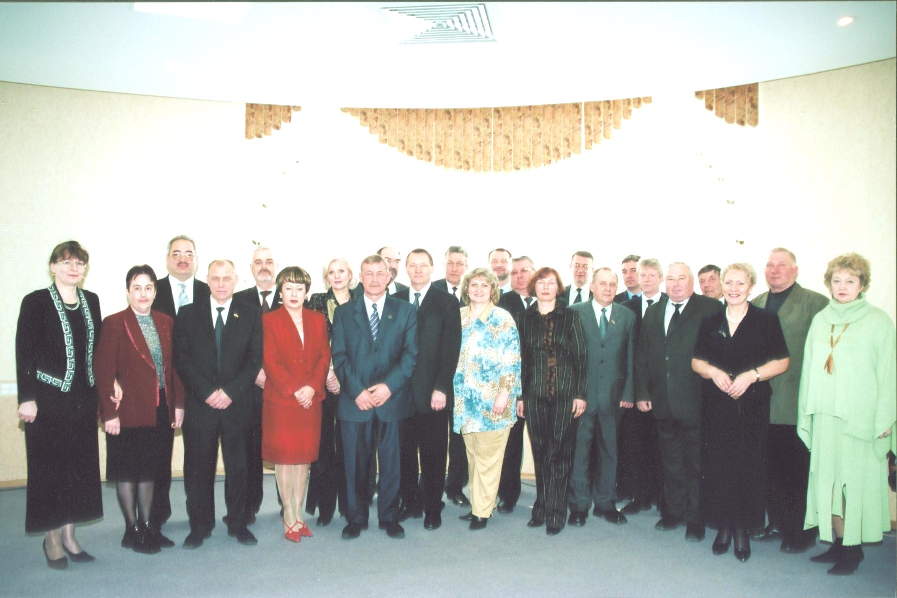 IV созыв Думы города Ханты-Мансийска 2006-2011 годы
12 марта 2006 года  состоялись  выборы депутатов Думы города Ханты-Мансийска IV созыва. Количество депутатов – 20, на постоянной основе осуществляют деятельность 2 депутата. В состав Думы избраны: С.Н. Андрейченко, А.Е. Барышников, А.Г. Букаринов, Т.А. Волгунова, Л.М. Глебова, О.В. Горбачева, В.А. Казакова, С.В. Калинин, Л.П. Корнеева,  В.И. Крот, Д.Н. Медведев, Ю.Г. Нуждин, М.П. Ряшин, В.С. Сакк, Т.П. Сакк, У.Н. Солодовникова, В.А. Филипенко, Д.А. Фоминых, Ю.К. Шагут, В.Г. Яковлев. Председателем Думы города избран В.А. Филипенко, заместителем председателя – Т.А. Волгунова
Депутаты Думы города IV созыва: в центре В.А. Филипенко, председатель Думы города, пятый справа А.Г. Букаринов, Глава города Ханты-Мансийска
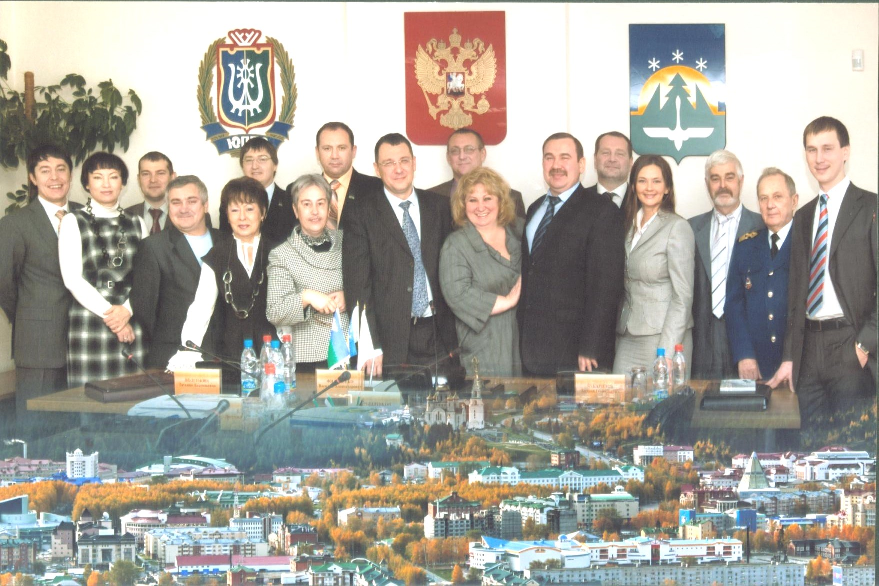 Заседание Думы города IV созыва. 
Председатель Думы города – В.А. Филипенко, 
заместитель председателя – Т.А. Волгунова. 2006 г.
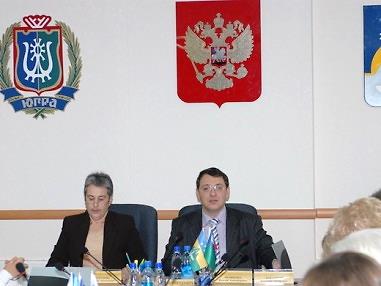 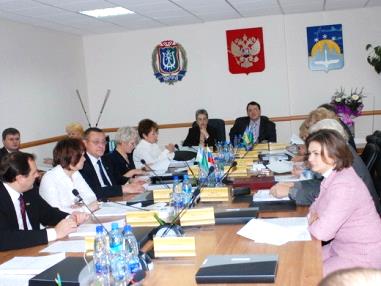 Заседание Думы города IV созыва. 2009 г.
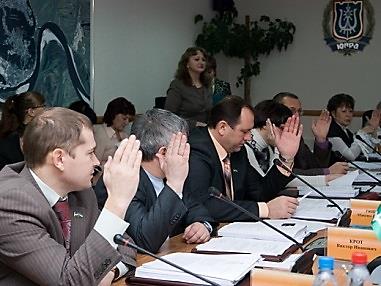 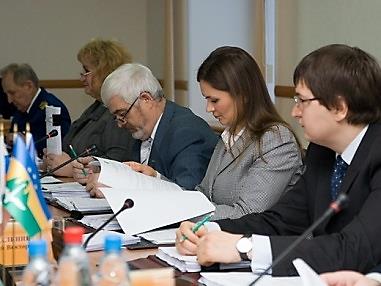 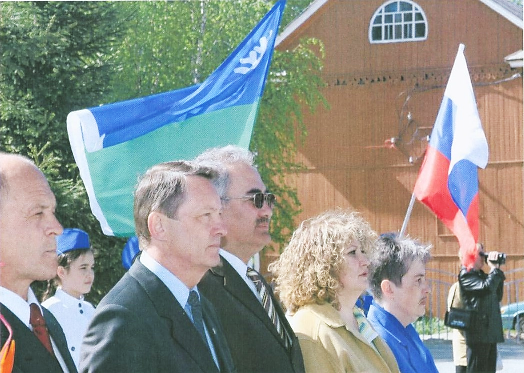 Торжественная линейка, посвященная последнему звонку в школе № 1. 
Май 2007 г.
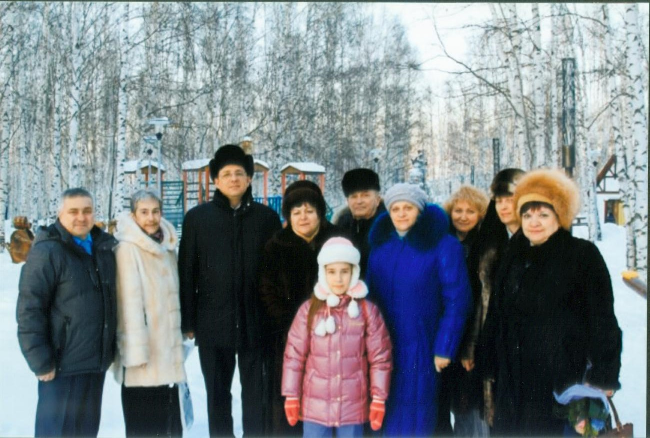 Встреча депутатов Думы города с подшефными семьями военнослужащих, погибших в Чечне
Субботник, посадка деревьев депутатами Думы города, 
жителями города. 2008 г.
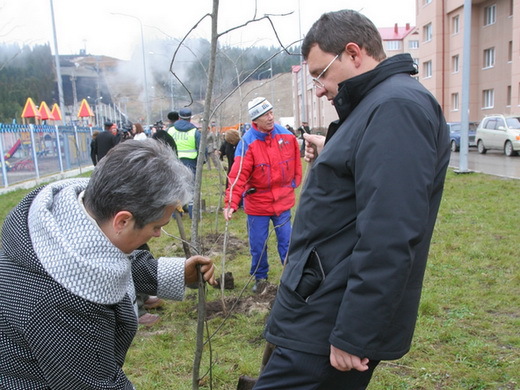 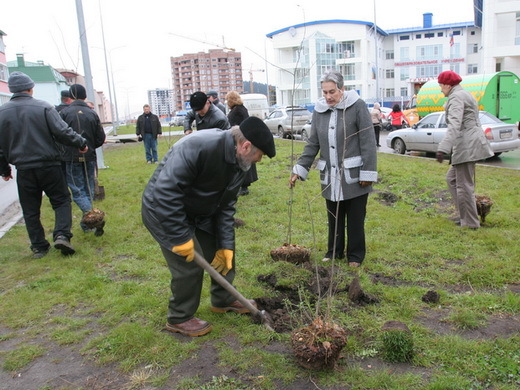 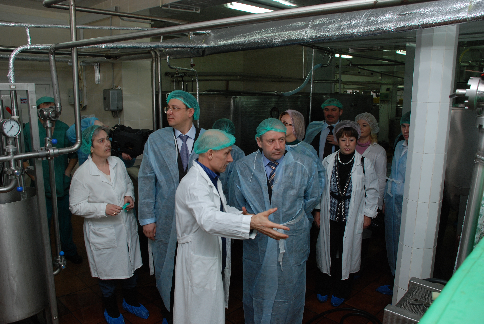 Посещение депутатами Думы города фермерского хозяйства «Богдашка».
Март 2010 г.
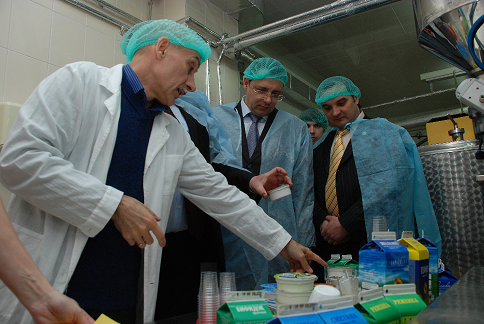 Поздравление ветеранов Великой Отечественной войны 
с 65-летним юбилеем со дня Победы. 2010 г.
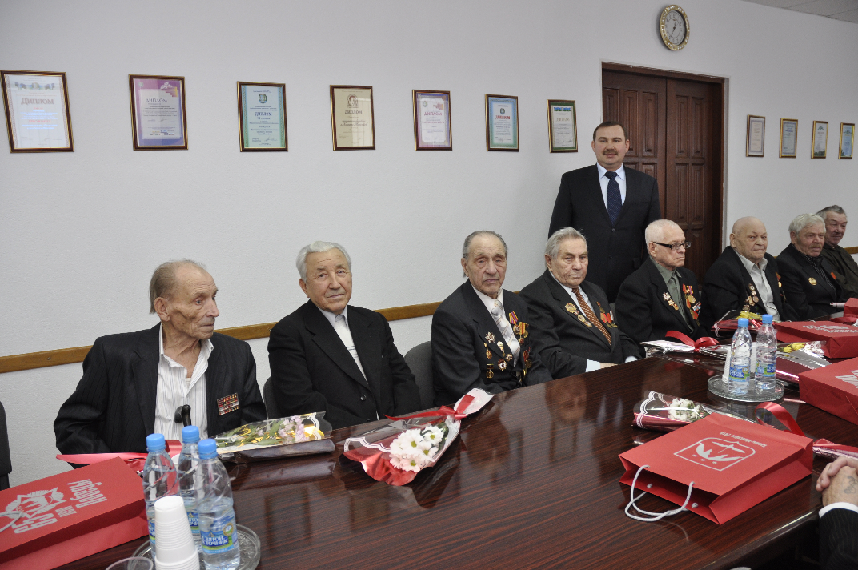 Депутаты Думы города IV созыва в парке Победы
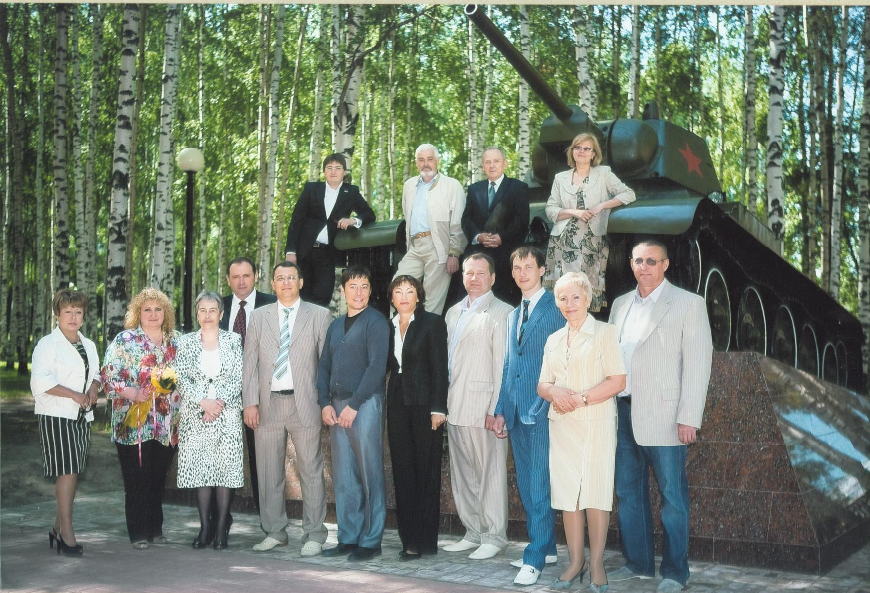 Депутаты Думы города IV созыва в парке Бориса Лосева
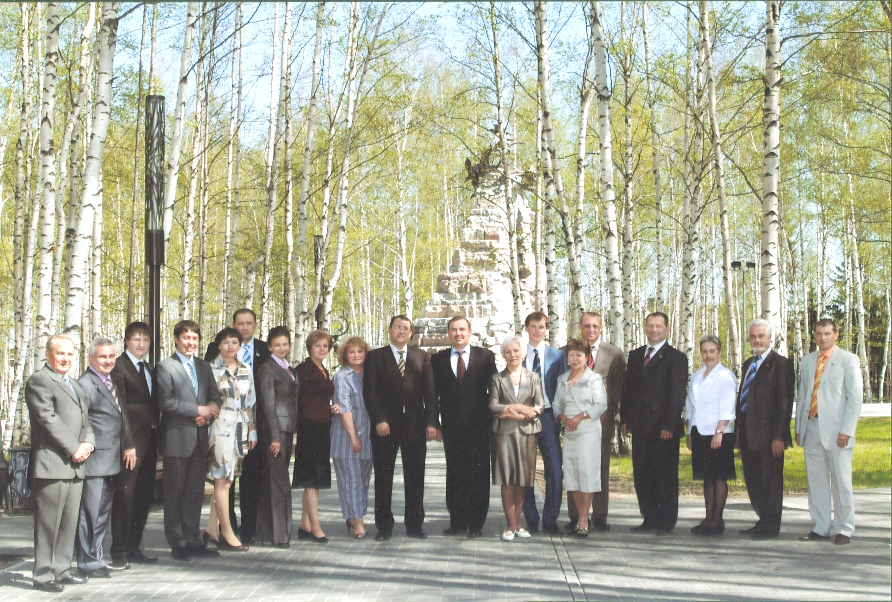 Депутаты Думы города разных созывов на торжественном собрании, посвященном 15-летию Думы города Ханты-Мансийска. Апрель 2009 г.
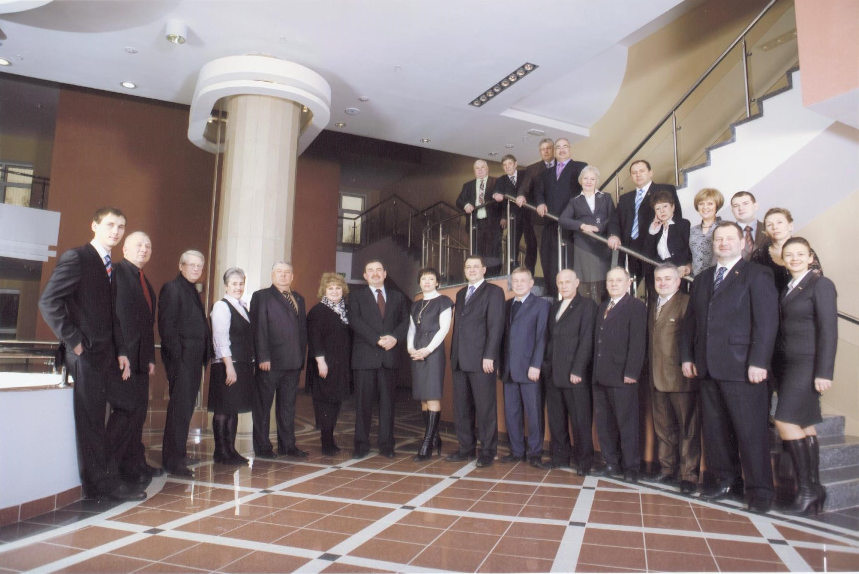 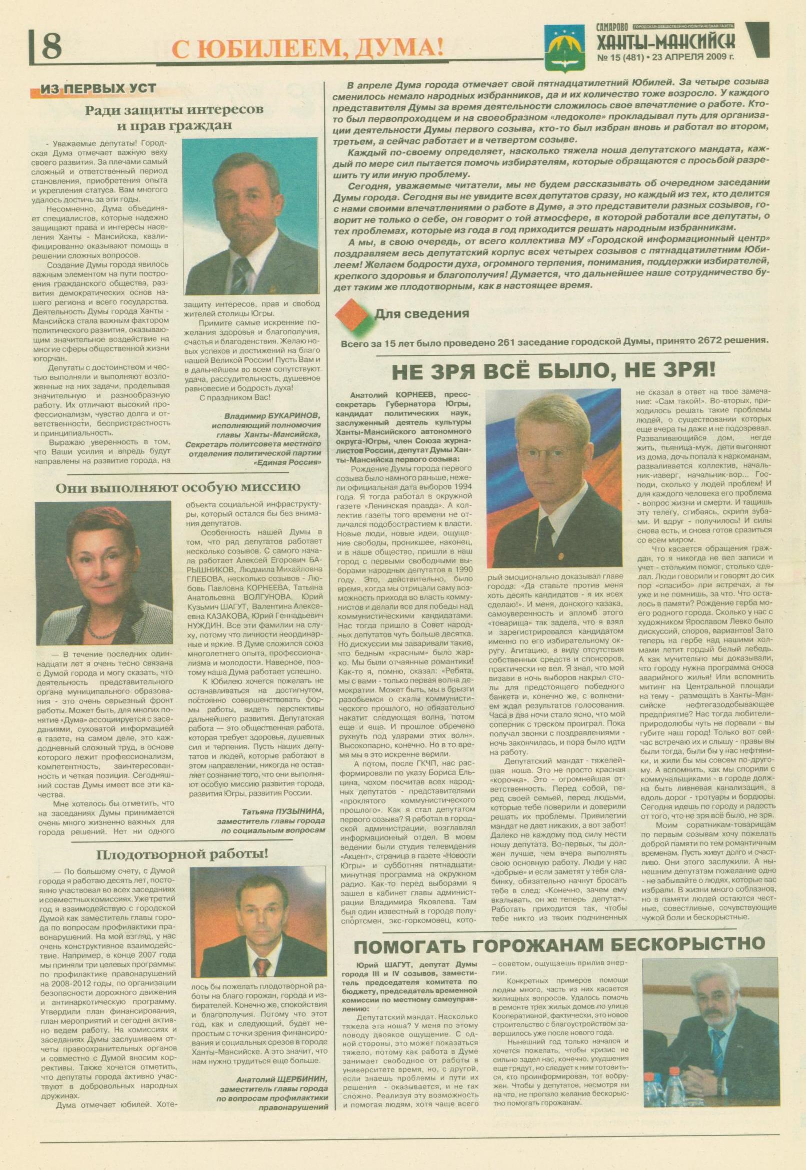 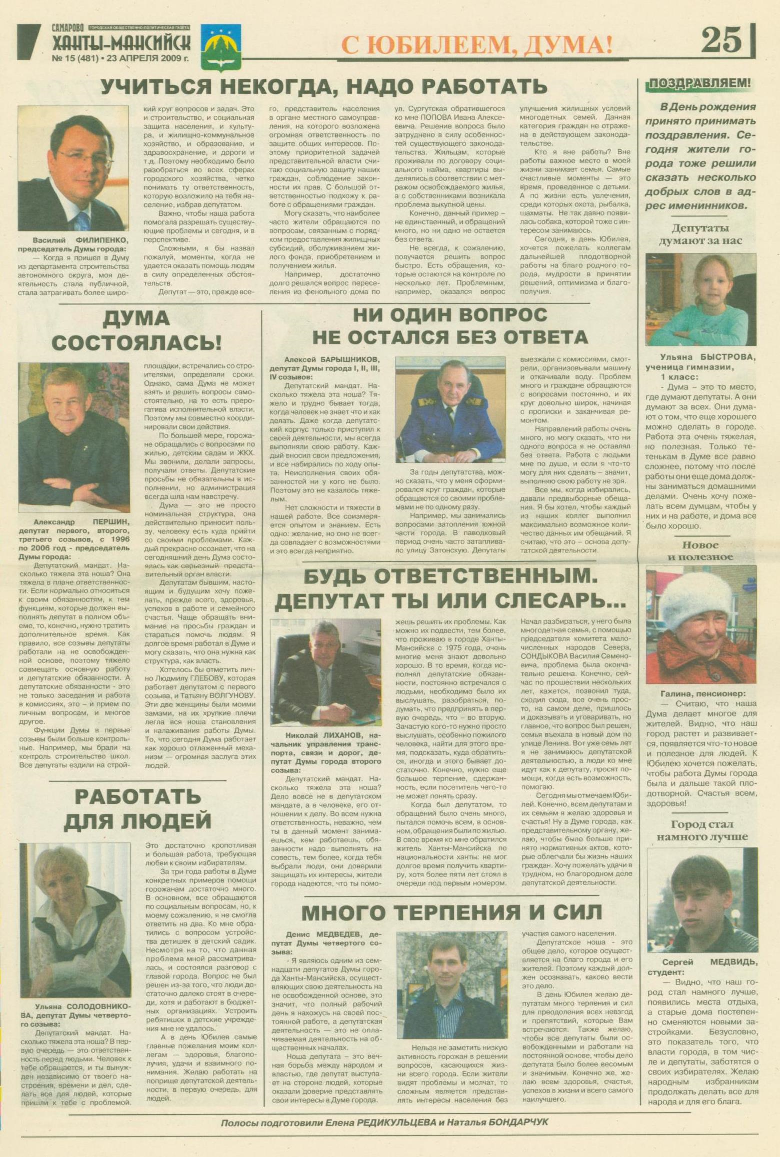 За годы деятельности Думы города IV созыва в окружном центре стало еще больше социально значимых объектов, среди них – школа и детский сад № 14 «Березка» на Гидронамыве; дом МЖК по улице Лермонтова; мемориал памяти жертв политических репрессий, монумент А.А. Дунину-Горкавичу; филиалы городской библиотеки по улицам Свободы, Осенней; детские сады № 2 «Дюймовочка», № 7 «Елочка», детский сад № 11 «Радуга», № 15 «Страна чудес»; спортивная площадка и подростковый клуб «Олимпия»; ДК «Октябрь» и многие другие объекты.
Приняты городские программы по реализации приоритетных национальных проектов «Здравоохранение», «Образование», «Развитие АПК», «Доступное и комфортное жилье – гражданам России». Утверждены изменения в Генеральный план города и новая редакция Правил землепользования и застройки города.
V созыв Думы города Ханты-Мансийска 2011-2016 годы
По итогам выборов 2011 года в состав Думы V созыва избрано 20 депутатов: Т.Х. Аюпов, С.Н. Андрейченко, А.Е. Барышников, А.Г. Букаринов, Е.А. Ваганов, А.М. Вайсбурт, Т.А. Волгунова, А.В. Владимиров, С.Н. Дмитриев, М.Б. Иванов, В.А. Казакова, Л.П. Корнеева, А.И. Ковалев, Я.И. Мари, Н.С. Новикова, С.Н. Новиков, Ю.Г. Нуждин, С.Я. Первухин, Н.В. Ташланов, В.А. Филипенко. 
В соответствии с Уставом города из числа депутатов Главой города Ханты-Мансийска избран В.А. Филипенко, который  был наделен и полномочиями председателя Думы города; заместителем председателя Думы города –  Т.А. Волгунова. Образованы постоянные комитеты: по бюджету, по социальной политике, по городскому хозяйству, избран  состав постоянных комитетов; сформирован Совет Думы города V созыва. Образована комиссия по местному самоуправлению и сформирован ее состав. В результате конкурсного отбора депутаты назначили Главой Администрации города Ханты-Мансийска М.П. Ряшина.
Депутаты Думы города V созыва 
(третий слева в первом ряду В.А. Филипенко  –  Глава города Ханты-Мансийска, исполняющий полномочия председателя Думы города; 
в центре во втором ряду М.П. Ряшин – Глава Администрации города)
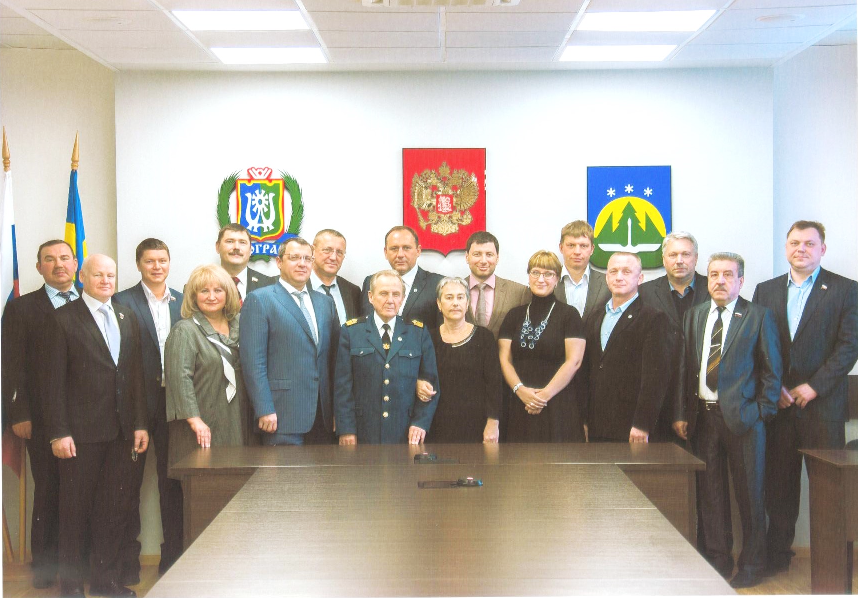 Депутаты Думы города V созыва
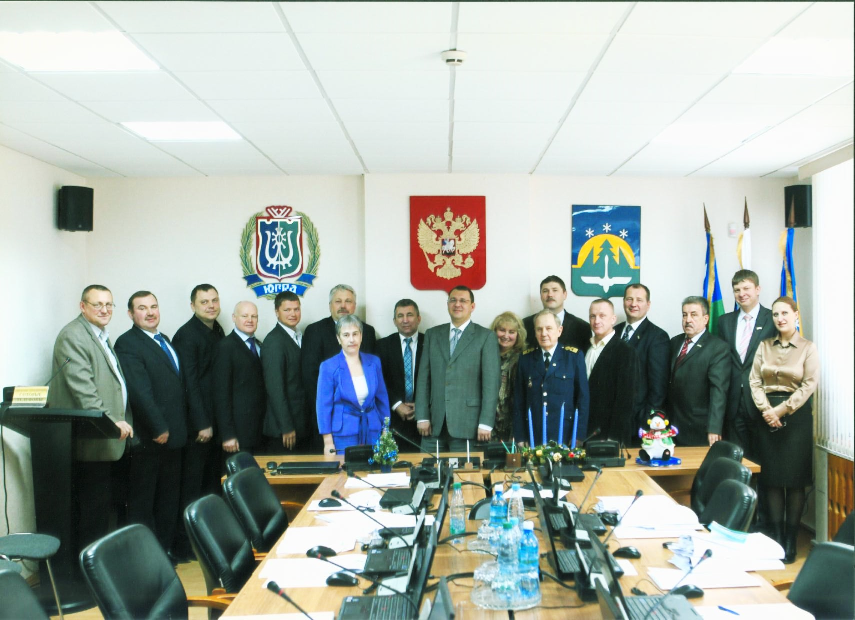 Рабочая тетрадь депутата Думы города
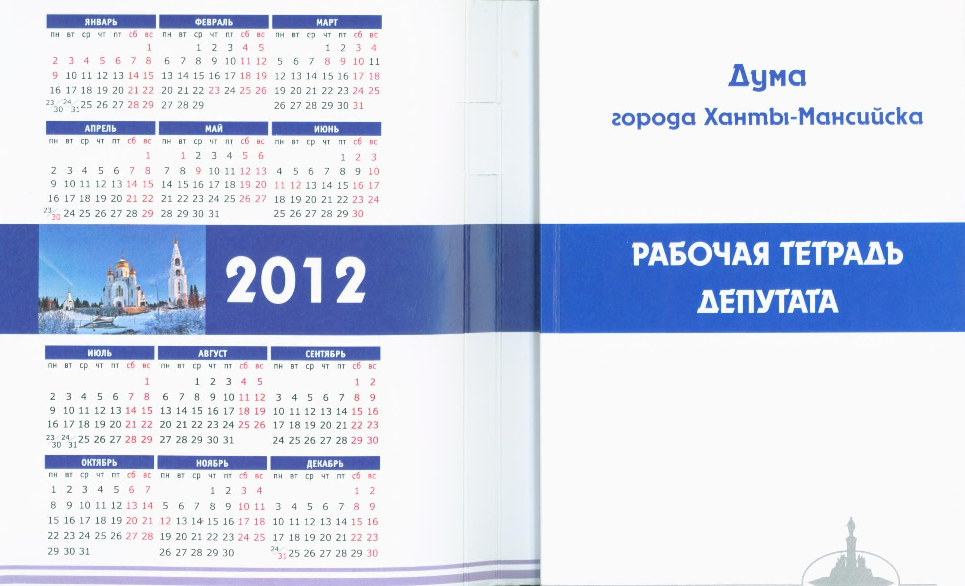 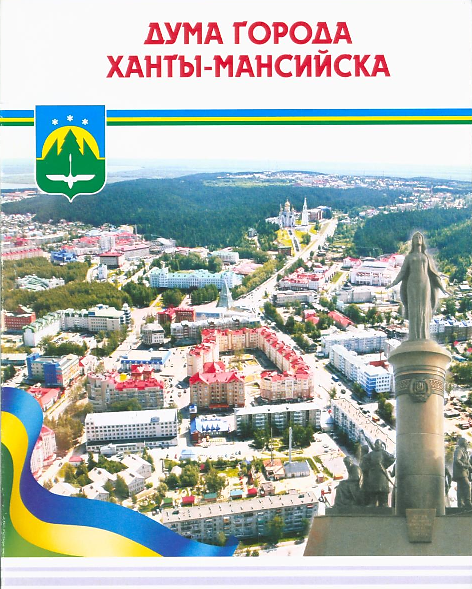 Планы работы Думы города V созыва
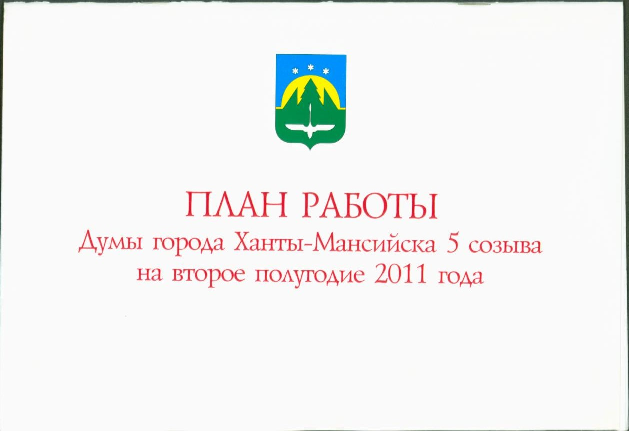 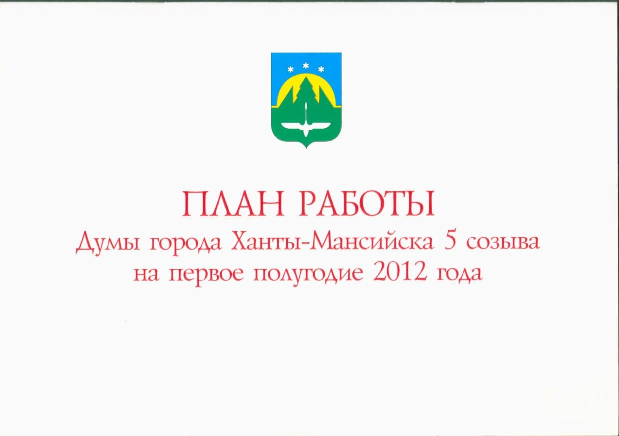 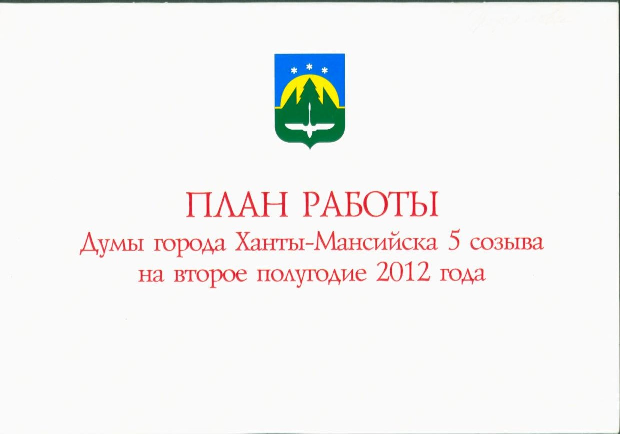 Депутаты Думы города на презентации книги «Мы-мужики крестьянские», автор Галина Захарова (пятая слева) и герой книги Виктор Яковлевич Башмаков (в центре)
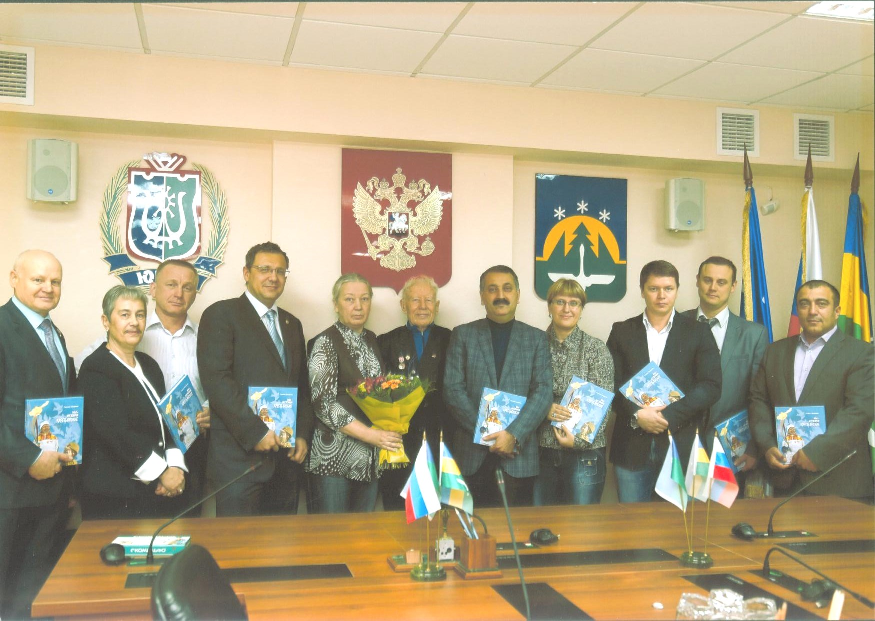 Закладка дендросада имени А.А. Дунина-Горкавича. Заместитель председателя Думы города Волгунова Т.А. Сентябрь 2013 г.
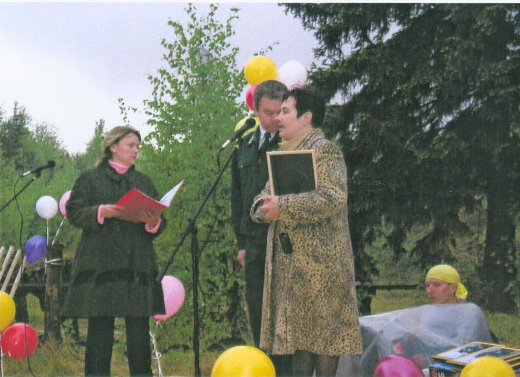 Выездное заседание комитета по социальной политике Думы города 
 в центре помощи семье и детям «Вега». Февраль 2013 г.
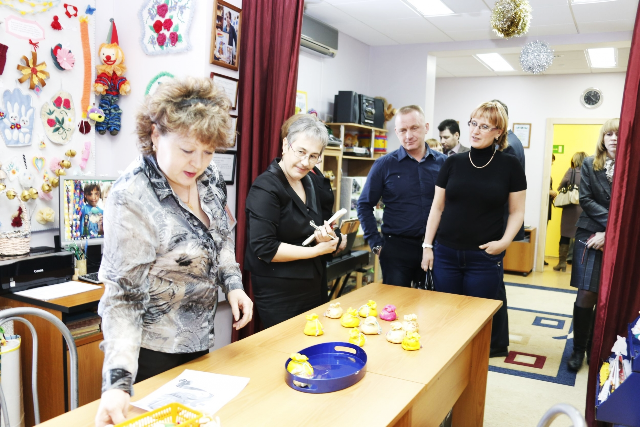 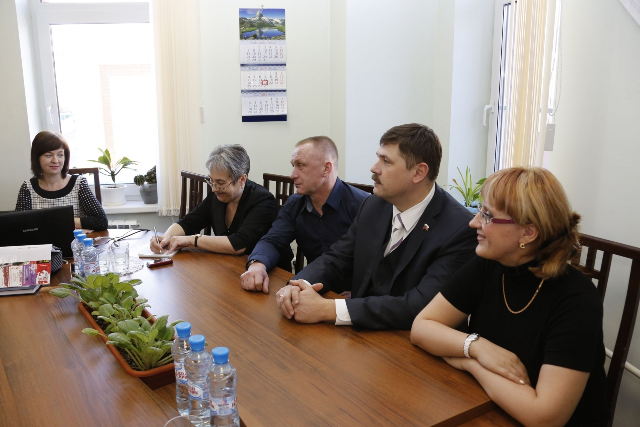 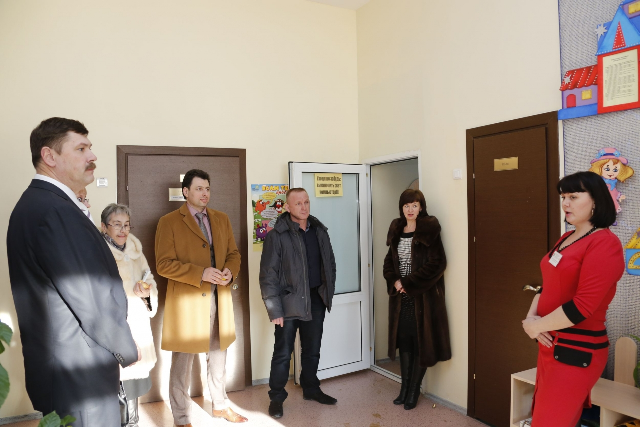 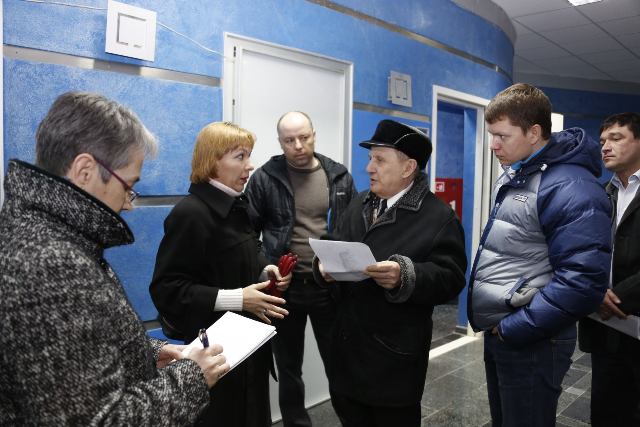 Выездное заседание комитета по бюджету Думы города по решению вопроса о реконструкции здания стелы.
Март 2013 г.
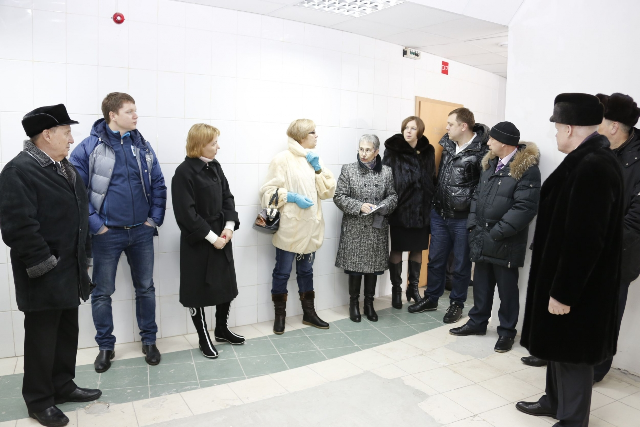 Выездное заседание комитета по социальной политике Думы города
по организации работы летних пришкольных лагерей. Июль 2015 г.
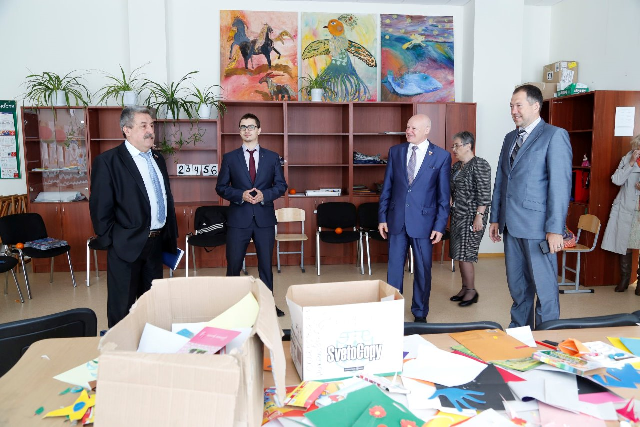 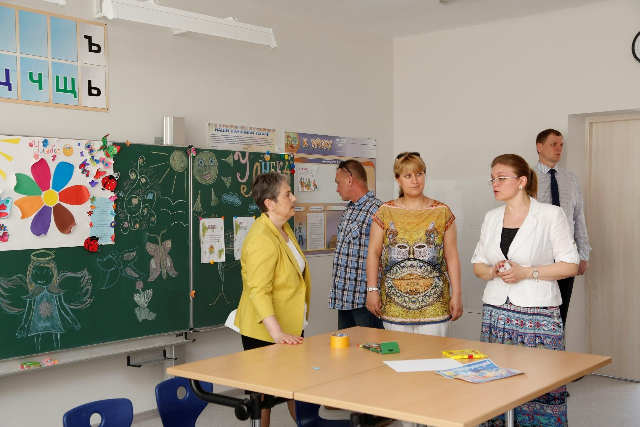 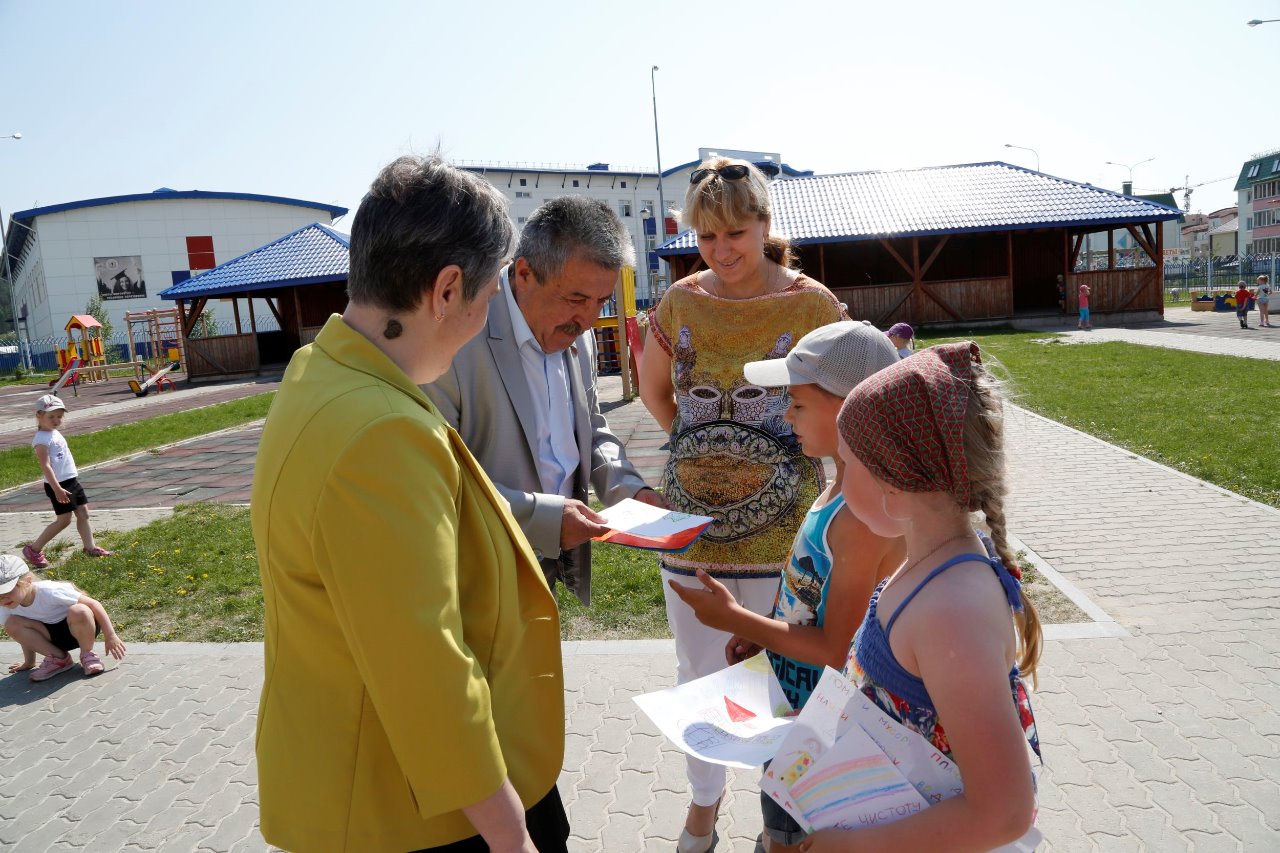 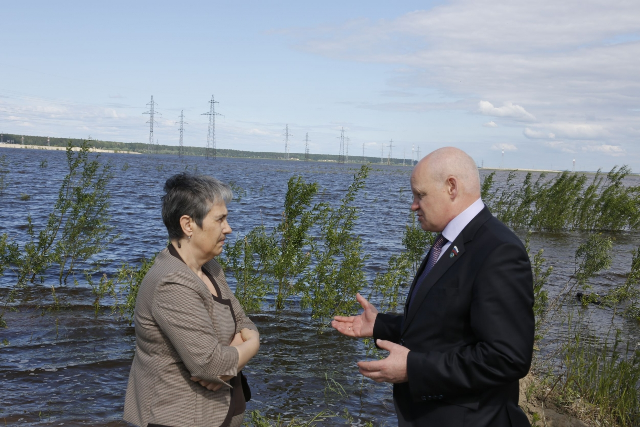 Выездное заседание комитета по городскому хозяйству Думы города по решению вопроса о благоустройстве зон летнего отдыха горожан.
Июль 2013 г.
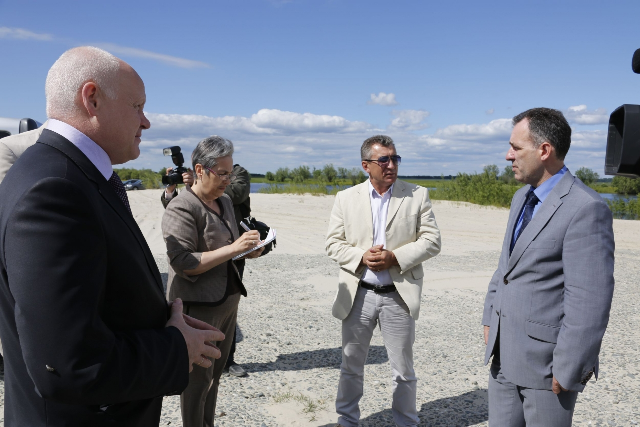 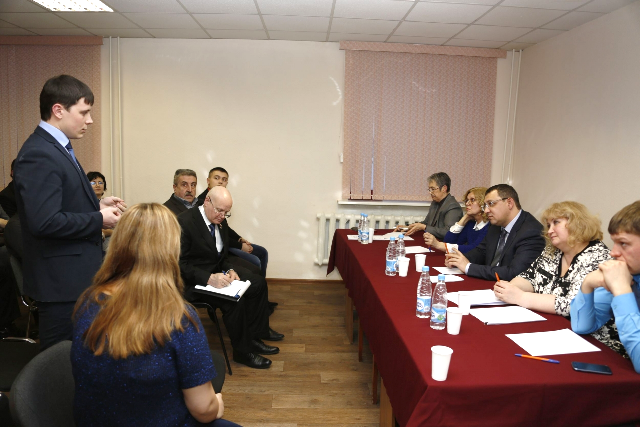 Отчеты депутатов Думы города перед избирателями об итогах работы 
за 2013 год.
Февраль 2014 г.
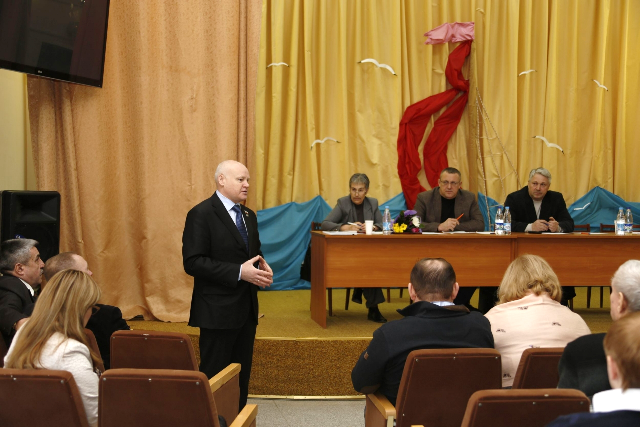 25 апреля 2014 года депутаты пяти созывов встретились на торжественном мероприятии, посвященном 20-летию представительного органа местного самоуправления города Ханты-Мансийска
За 20 лет в Думу избирались 44 депутата, из них 9 женщин. Среди них немало человек со стажем: 5 созывов проработал 1 депутат (Барышников А.Е.); 4 созыва – 3 депутата (Глебова Л.М., Корнеева Л.П., Нуждин Ю.Г.); 3 созыва – 4 депутата (Першин А.П., Волгунова Т.А., Казакова В.А.); 2 созыва – 6 депутатов и 1 созыв – 30 депутатов. На освобождённой основе работали 7 депутатов.
«20 лет деятельности Думы – это время реальных дел и больших свершений. И стало это возможным во многом благодаря особым качествам наших депутатов. Эти люди живут не прошлыми заслугами, а новыми задачами. Я уверен, что история Думы, в которой собираются для совместной командной работы люди, искренне радеющие за свой город, будет продолжена с не меньшей эффективностью еще много лет» 
Глава города Ханты-Мансийска Василий Филипенко
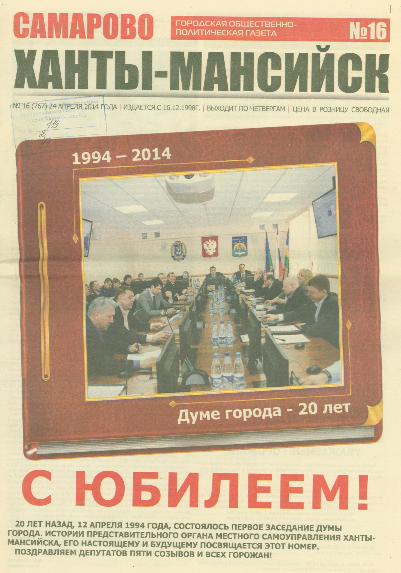 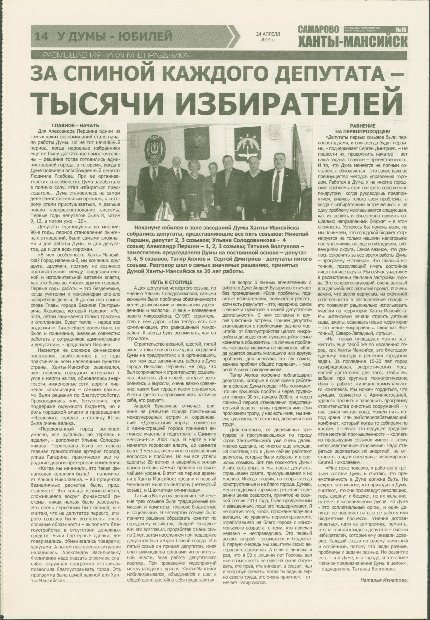 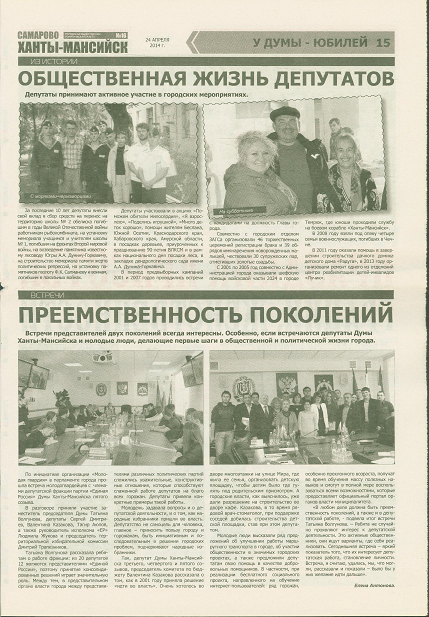 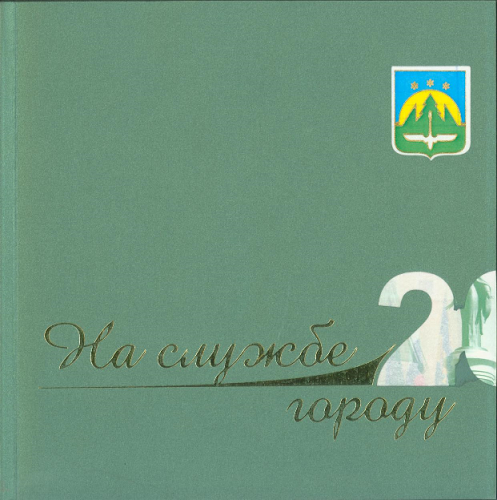 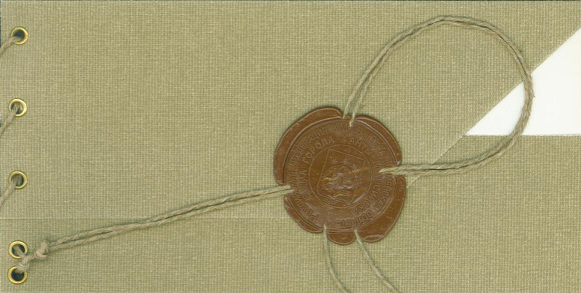 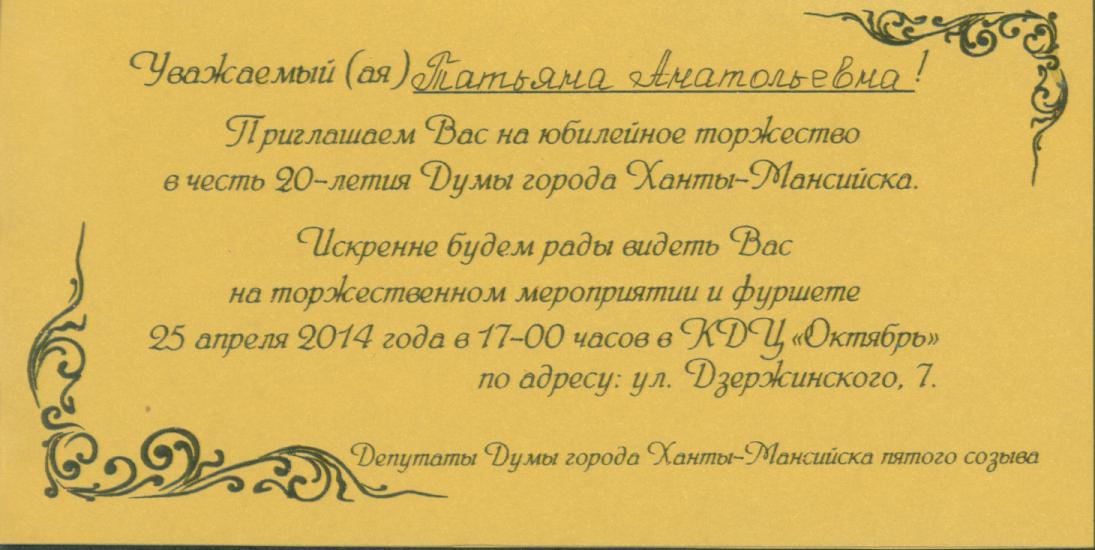 Обсуждение поправок в Генеральный план и Правила землепользования и застройки территории города Ханты-Мансийска. 
Ноябрь 2015 г.
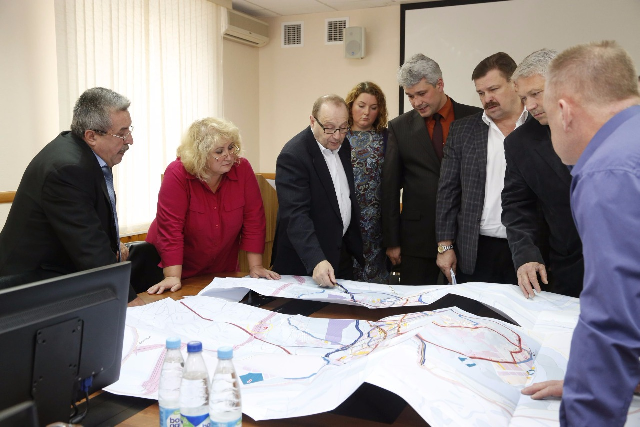 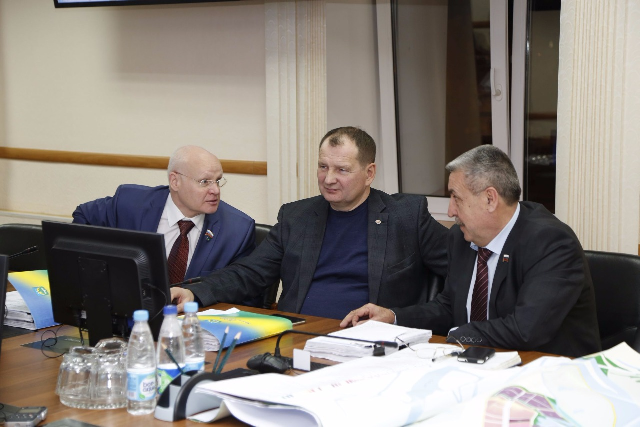 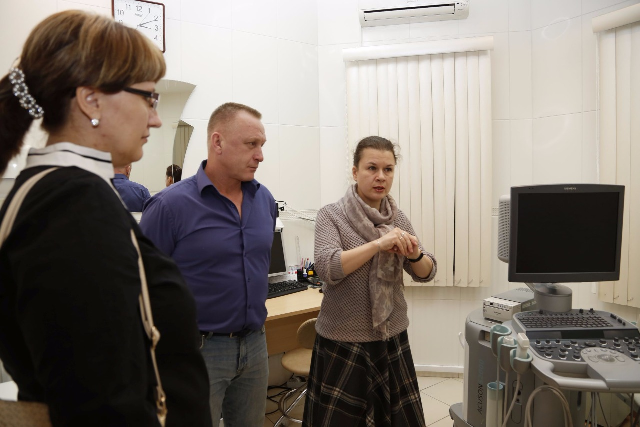 Выездное заседание комитета по социальной политике Думы города в ООО «НЕО-Клиника».
Декабрь 2015 г.
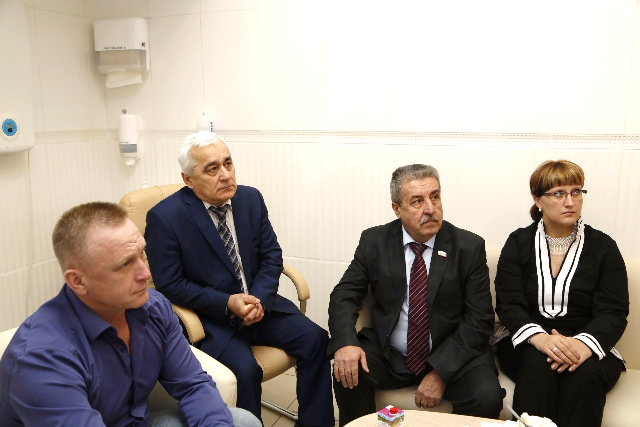 Депутатами Думы города V созыва утверждены меры социальной поддержки и социальной помощи отдельным категориям населения;  Книга Почета города Ханты-Мансийска и награды Главы города. При  Думе создана инициативная группа из числа молодежи – основа будущего молодежного парламента. Организована городская общественная приемная. Реализован проекта «Народный бюджет», целью которого является участие горожан в формировании местного бюджета. 
В этот период сданы в эксплуатацию курируемые депутатами Думы следующие объекты: детский автогородок; роллер-парк; памятник погибшим в локальных войнах; комплекс «Музыкальная школа-Дом детского творчества-Станция юных натуралистов»; филиал городской библиотеки на улице Краснопартизанской; детские сады №18 «Улыбка», № 17 «Незнайка» первая очередь рынка «Лукошко» и другие объекты.
VI созыв Думы города Ханты-Мансийска 2016 год  по настоящее время
18 сентября 2016 года состоялись выборы депутатов Думы города Ханты-Мансийска шестого созыва. В Думу города Ханты-Мансийска избрано 20 депутатов: С.Н. Андрейченко, В.В. Журин, Я.И. Мари, Ю.Г. Нуждин, П.Н. Суворов, В.А. Казакова, Л.П. Корнеева, С.И. Колупаев, Г.А. Выдрина, В.В. Чистов, М.Б. Иванов, Е.А. Харьков, А.А. Жуков, С.А. Трапезникова, Д.П. Ваганов, К.Л. Пенчуков, Ю.И. Горбачев, Г.З. Пастущук, А.В. Лавренов, А.А. Охлопков
Председателем Думы города Ханты-Мансийска избран К.Л. Пенчуков, заместителем председателя Думы города Ханты-Мансийска – А.В. Лавренов. Главой города Ханты-Мансийска депутаты 
единогласно избрали М.П. Ряшина
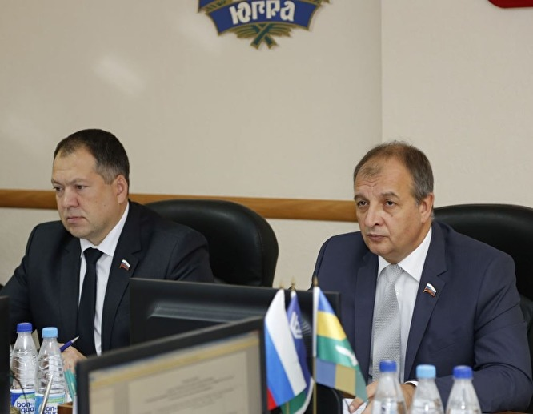 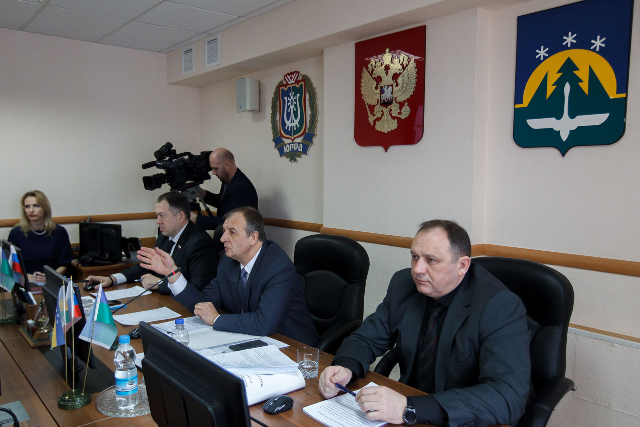 Заседания Думы города VI созыва
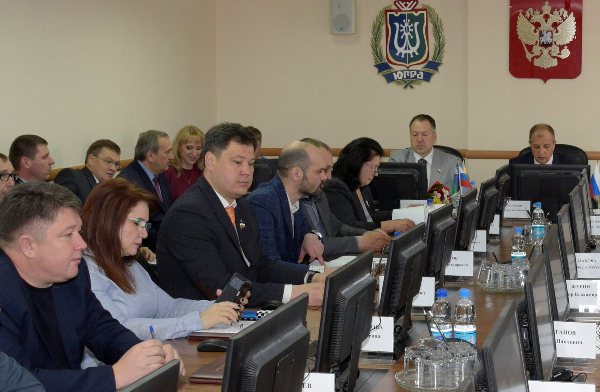 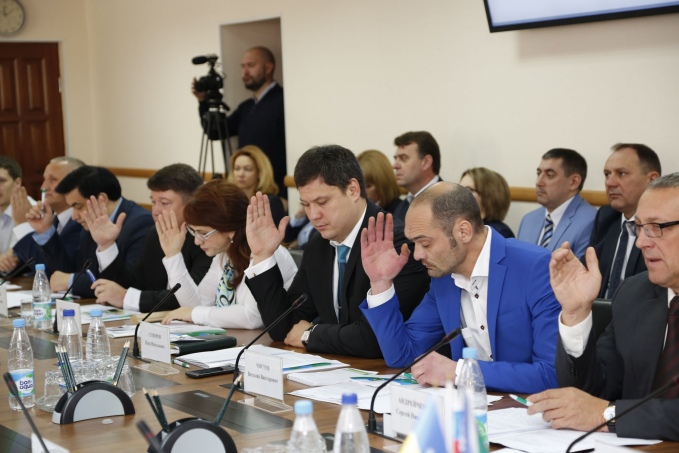 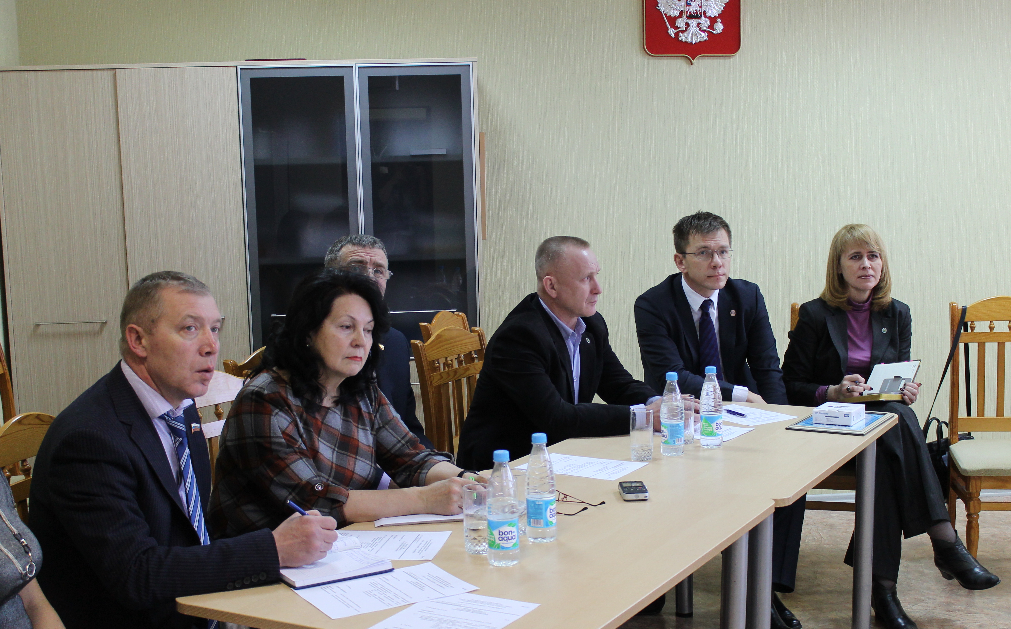 Выездное заседание комитета по социальной политике Думы города в СОШ № 8
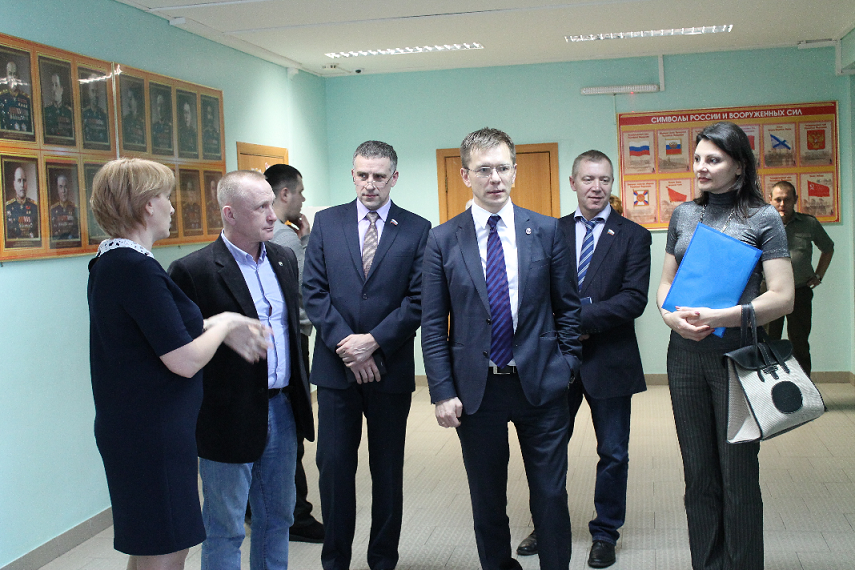 Прием граждан в общественной приемной ведут
 К.Л. Пенчуков , председатель Думы города, 
П. Н. Завальный,  депутат Государственной Думы РФ
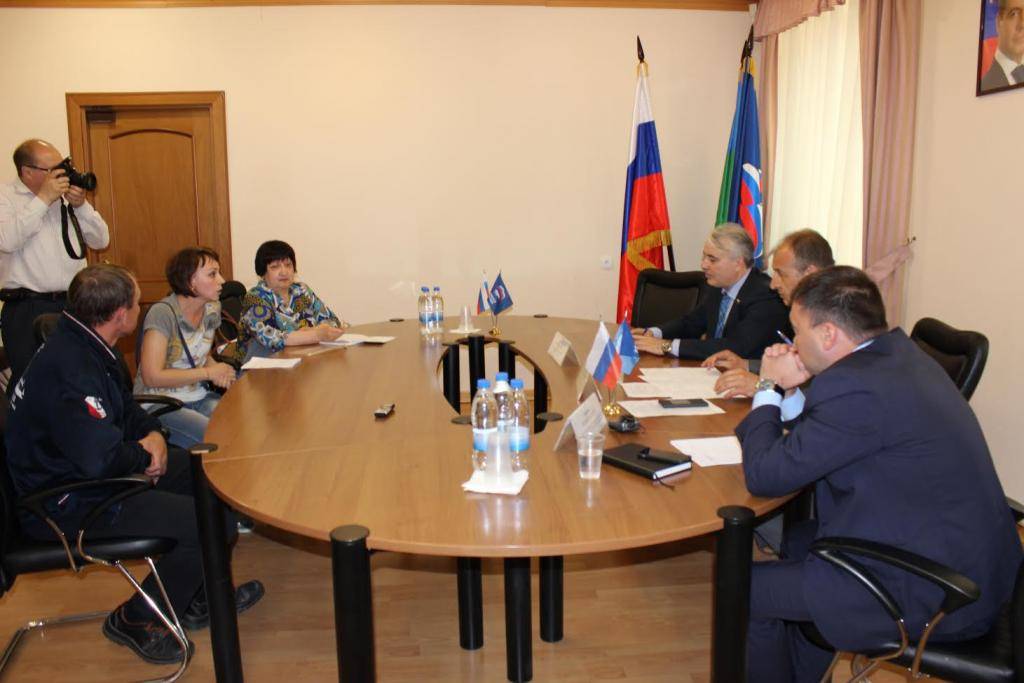 История Думы города Ханты-Мансийска продолжается …
В выставке представлены документы, фотографии 
из фондов № 95 «Дума города Ханты-Мансийска»,
№ 119 «Коллекция документов по истории 
города Ханты-Мансийска»
архивного отдела управления культуры
Администрации города Ханты-Мансийска


г. Ханты-Мансийск
2019 год